2017/2018 – Track Plots by Aircraft Type
GIRLI 3X
8/5/17 – 22/5/17, GIRLI 3X (60 TRACKS), Airbus 319
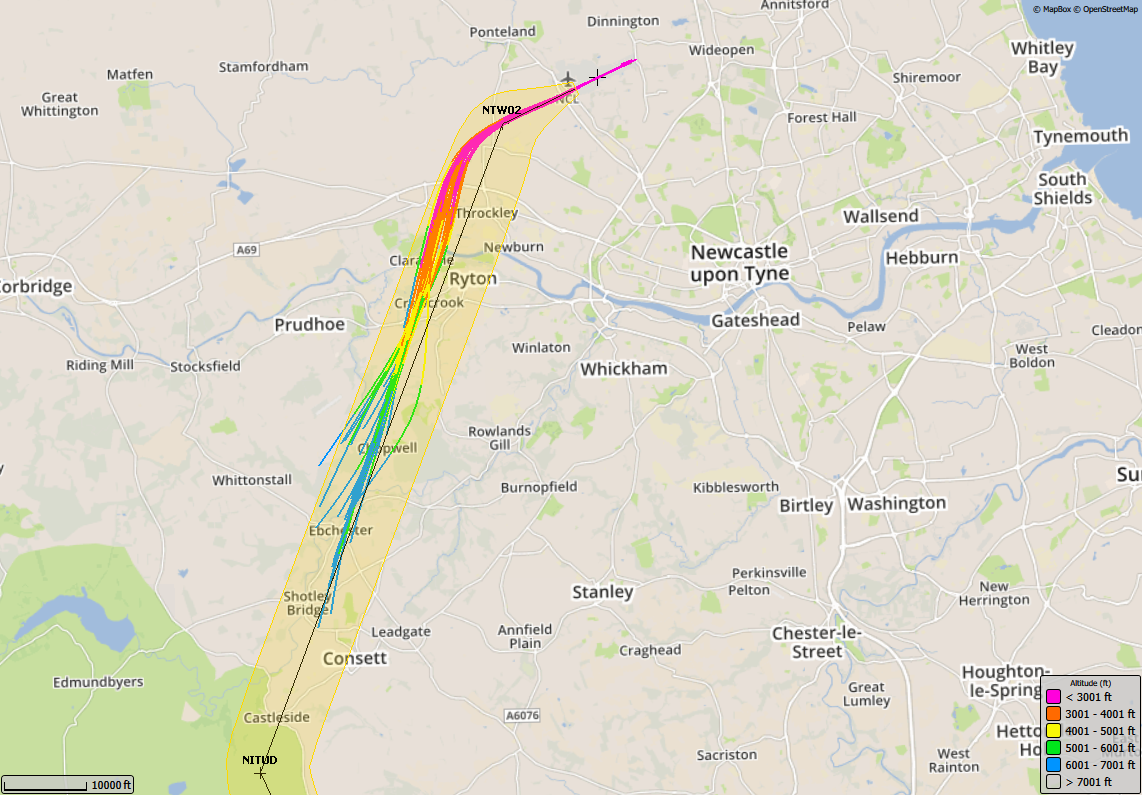 7/8/17 – 21/8/17, GIRLI 3X (87 TRACKS), Airbus 319
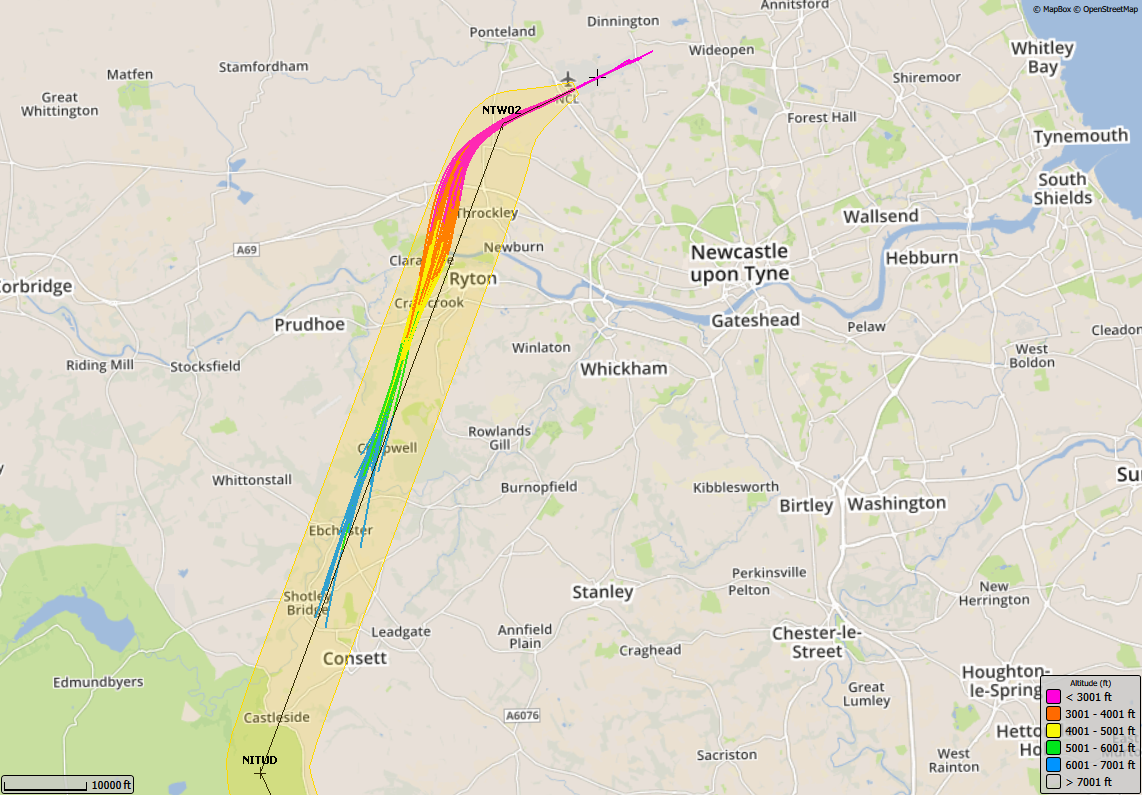 6/11/17 –20/11/17, GIRLI 3X (69 TRACKS), Airbus 319
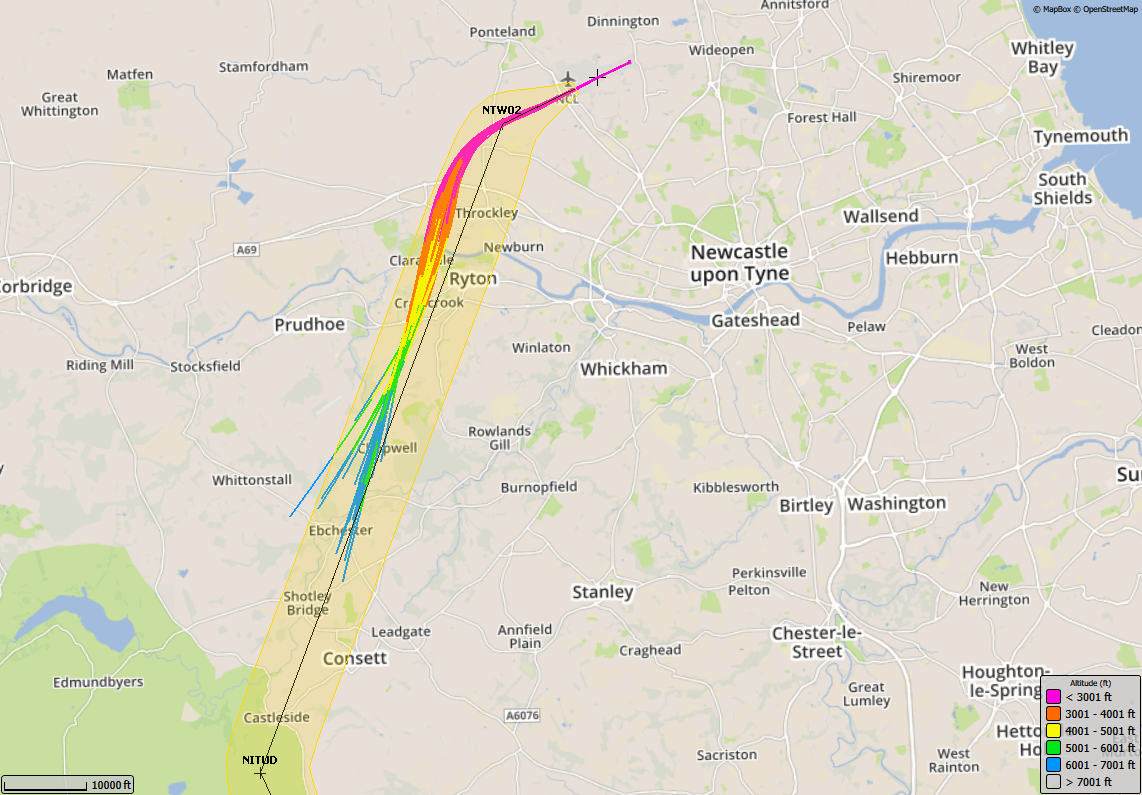 5/2/18 – 19/2/18, GIRLI 3X (107 TRACKS), Airbus 319
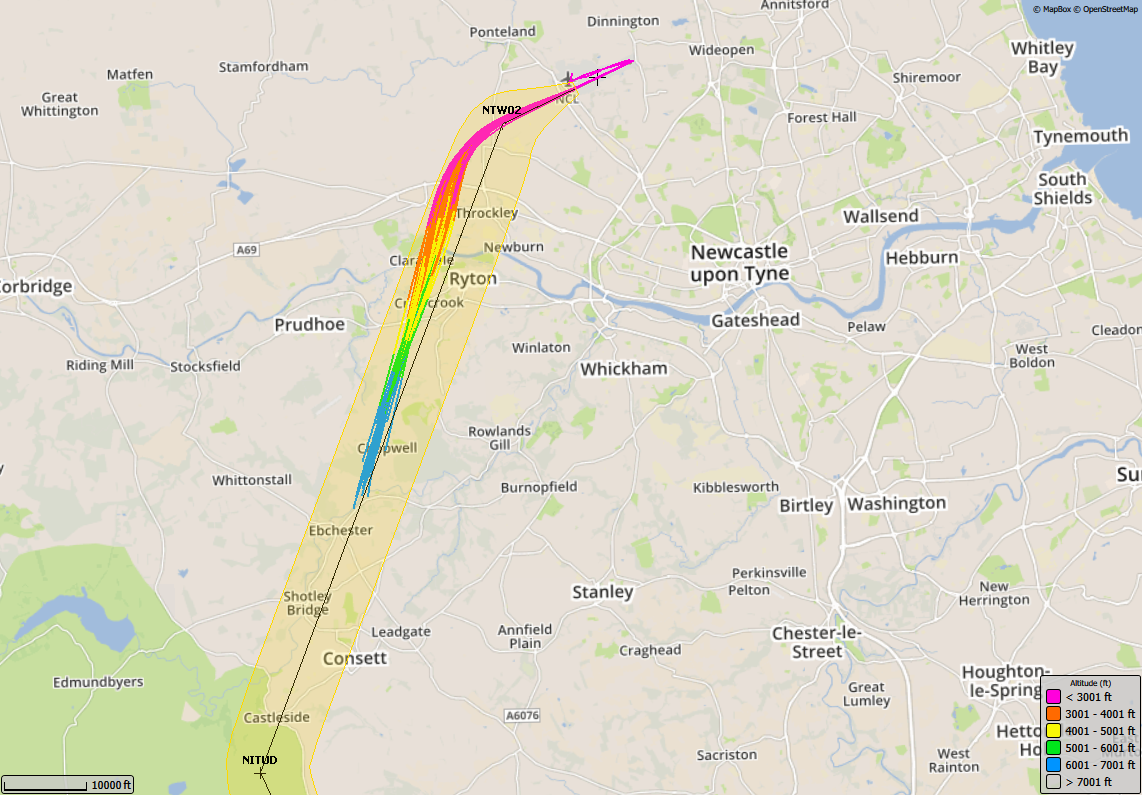 8/5/17 – 22/5/17, GIRLI 3X (42 TRACKS), Airbus 320
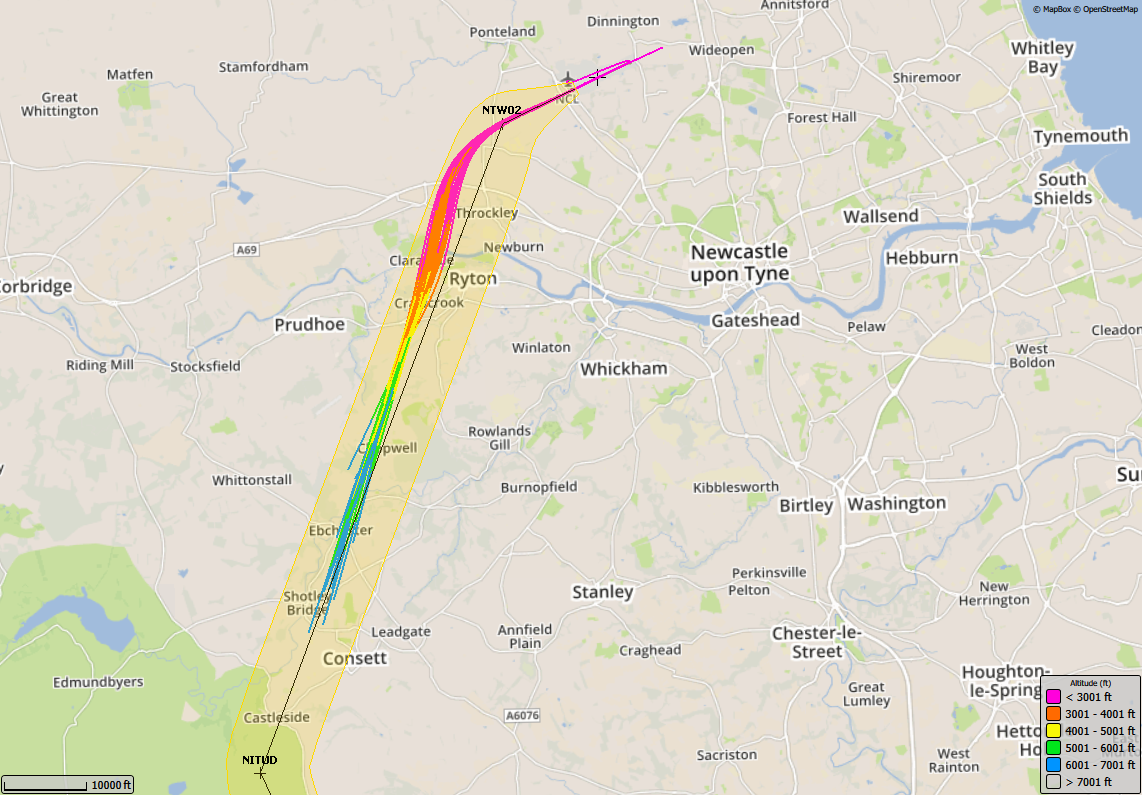 7/8/17 – 21/8/17, GIRLI 3X (30 TRACKS), Airbus 320
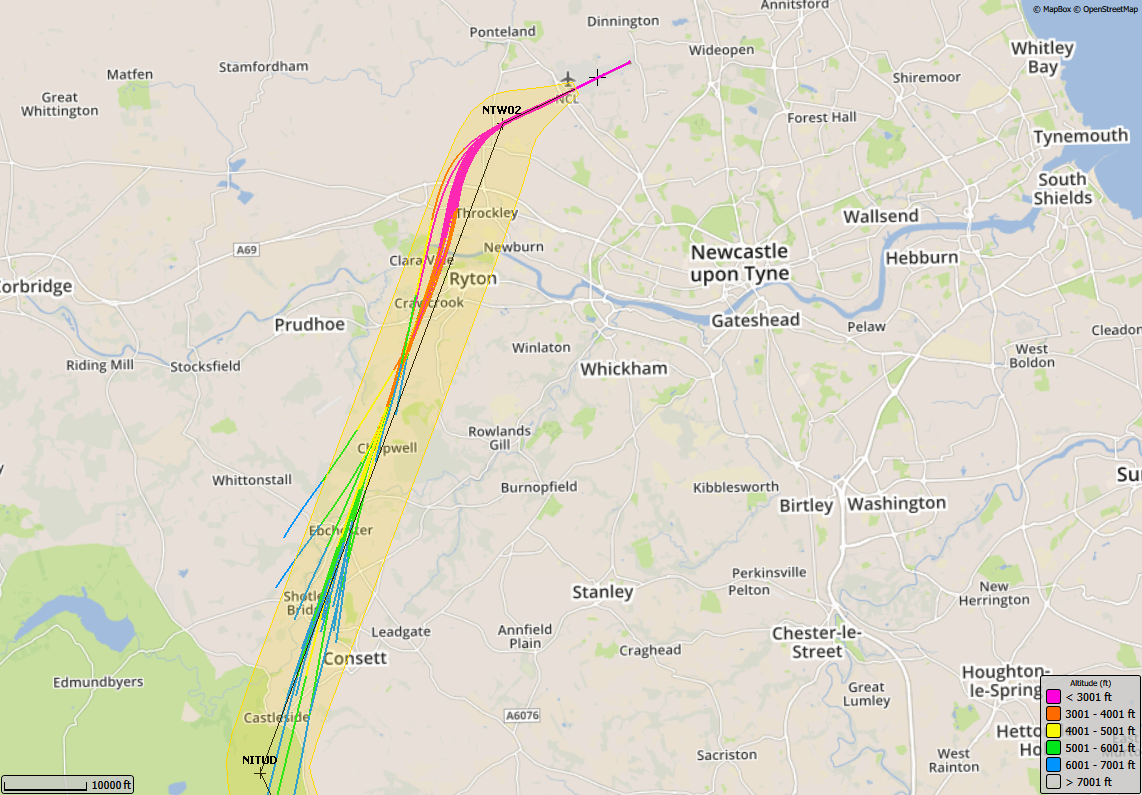 6/11/17 –20/11/17, GIRLI 3X (52 TRACKS), Airbus 320
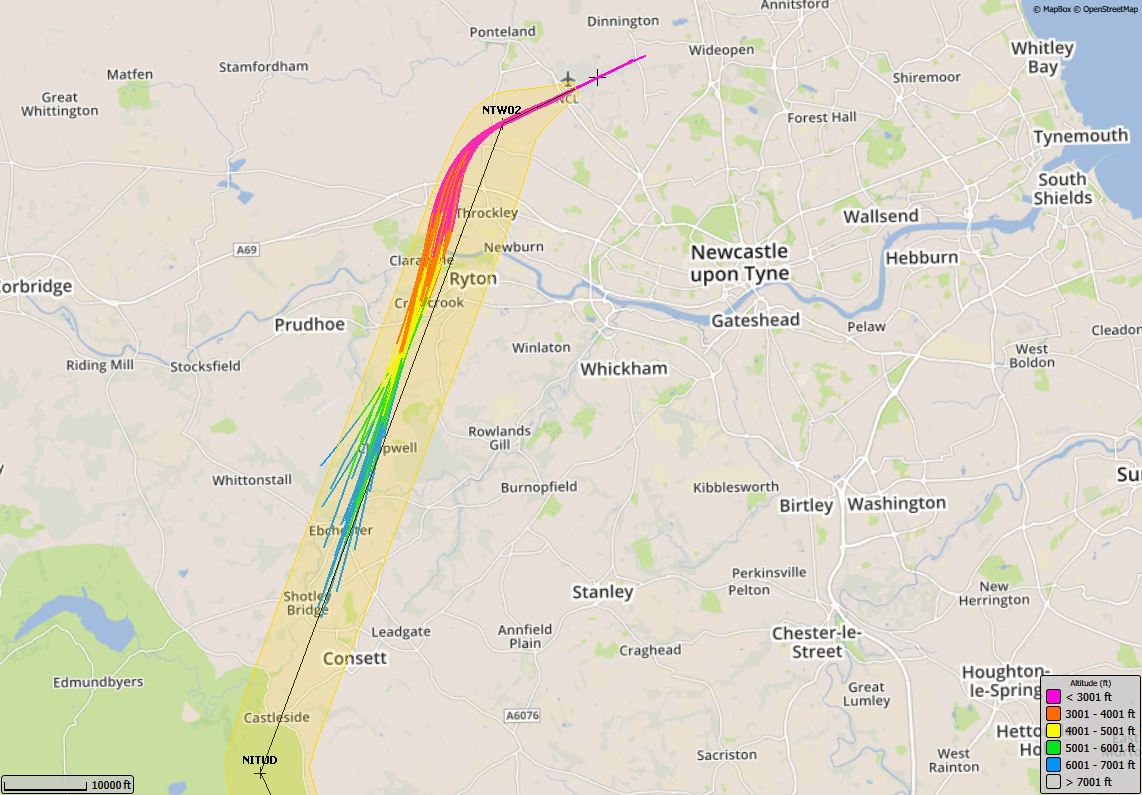 5/2/18 – 19/2/18, GIRLI 3X (48 TRACKS), Airbus 320
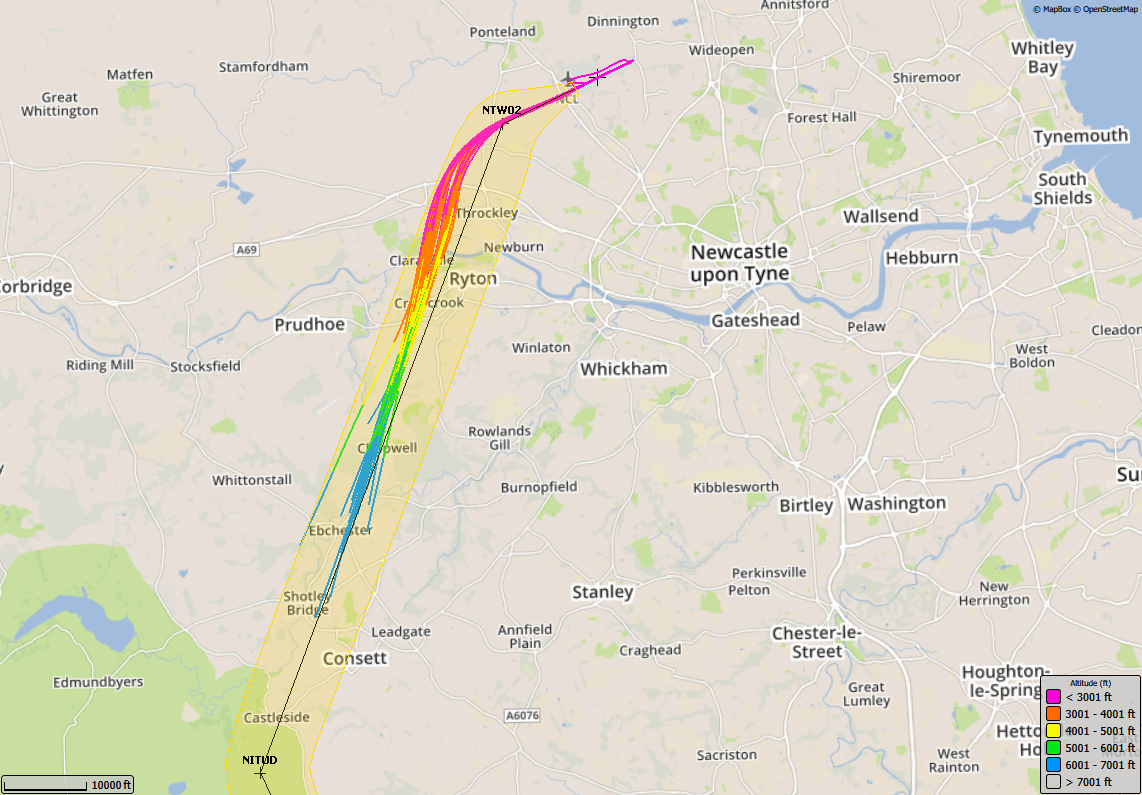 8/5/17 – 22/5/17, GIRLI 3X (111 TRACKS), Boeing 737-800
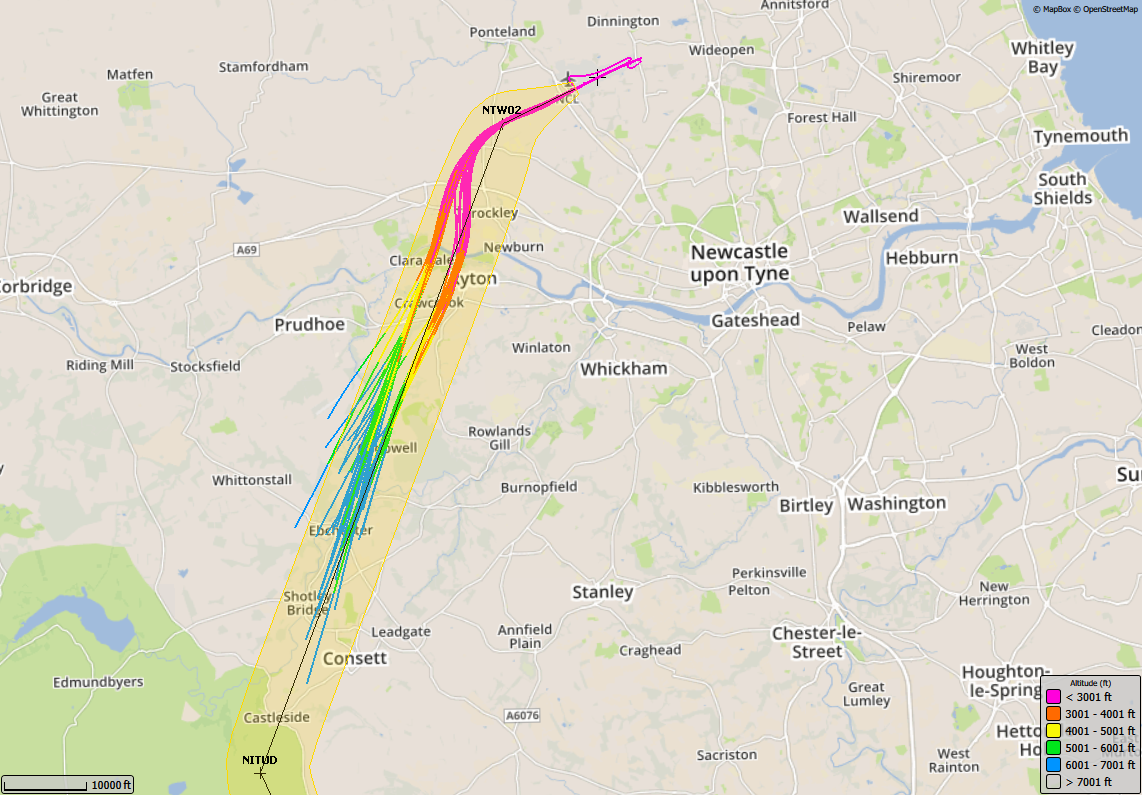 7/8/17 – 21/8/17, GIRLI 3X (189 TRACKS), Boeing 737-800
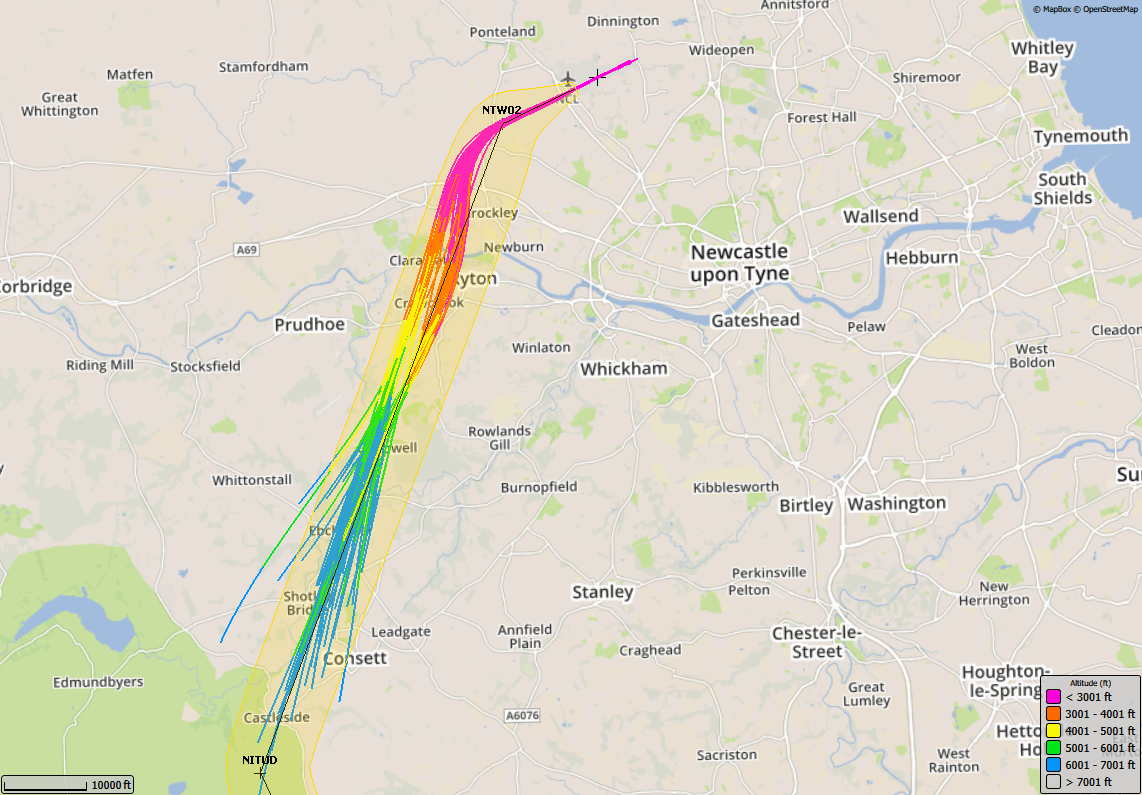 6/11/17 –20/11/17, GIRLI 3X (82 TRACKS), Boeing 737-800
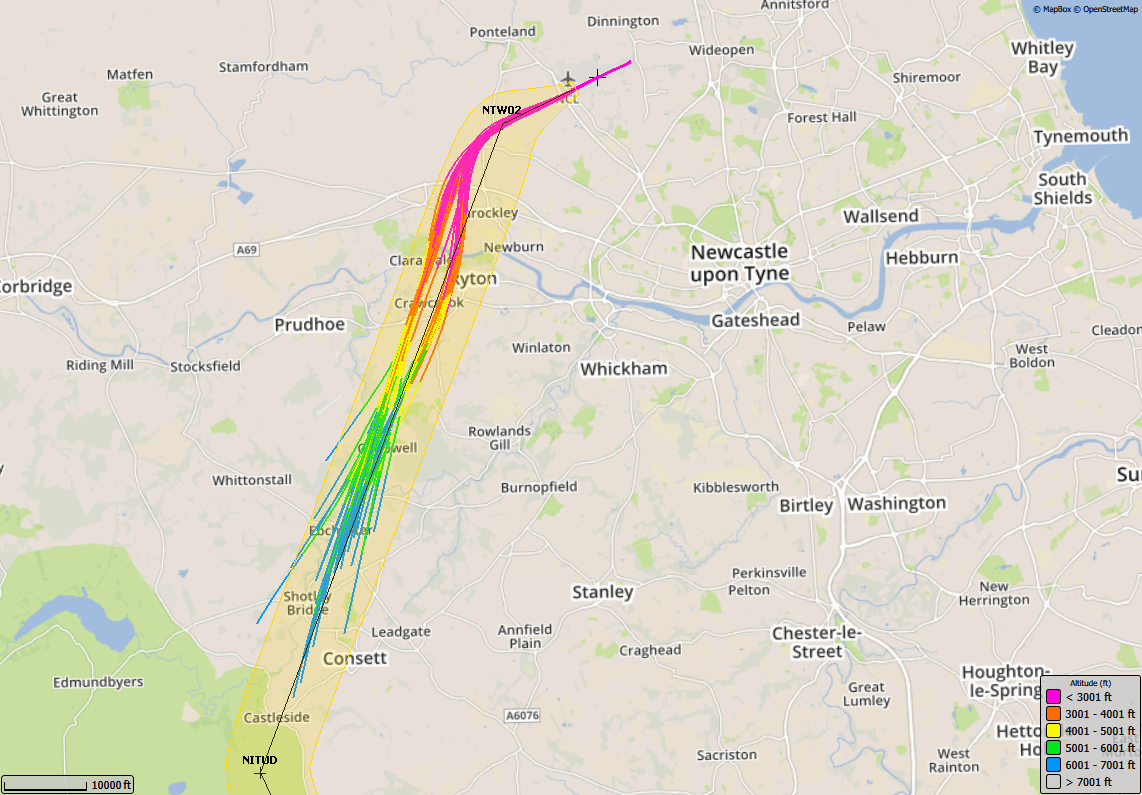 5/2/18 – 19/2/18, GIRLI 3X (71 TRACKS), Boeing 737-800
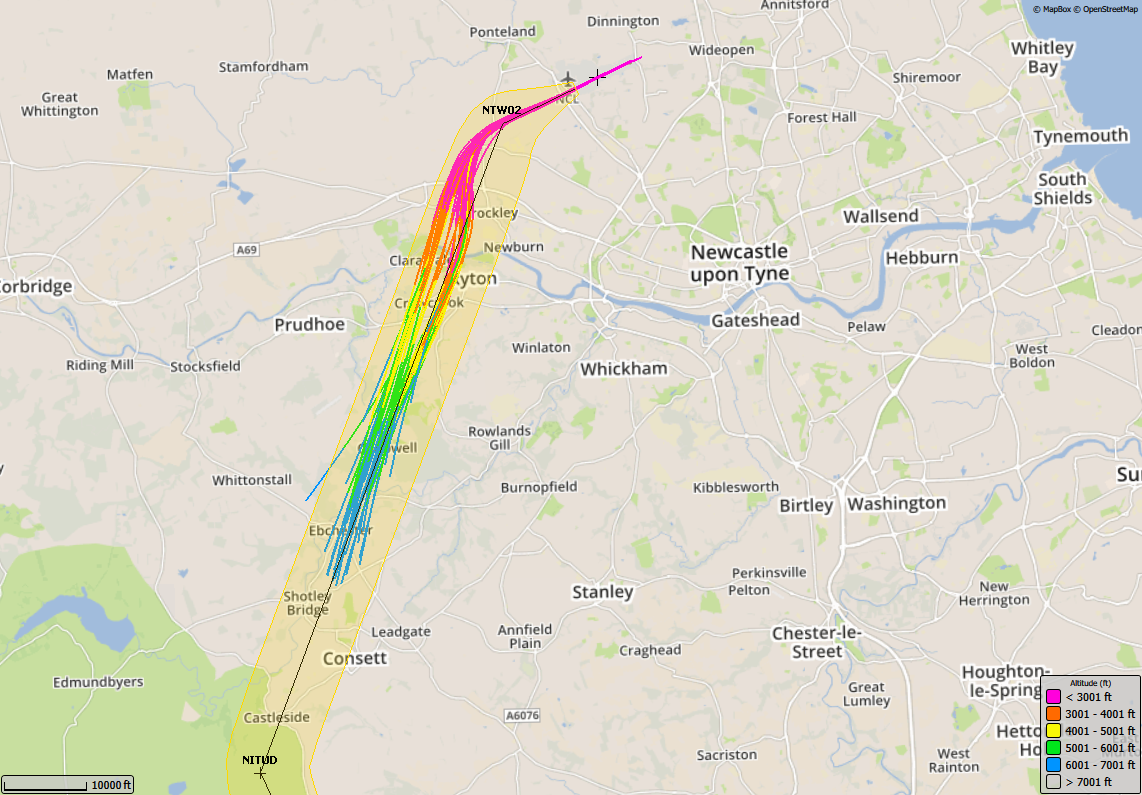 8/5/17 – 22/5/17, GIRLI 3X (23 TRACKS), Boeing 737-300
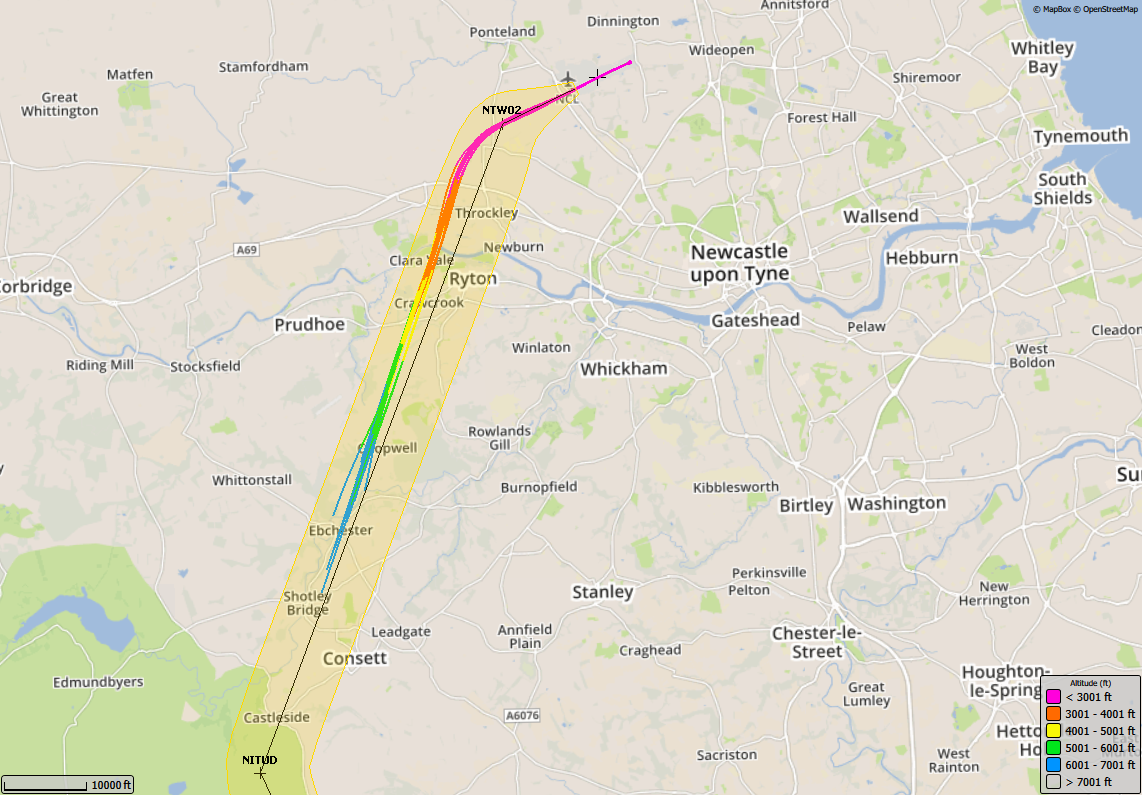 7/8/17 – 21/8/17, GIRLI 3X (51 TRACKS), Boeing 737-300
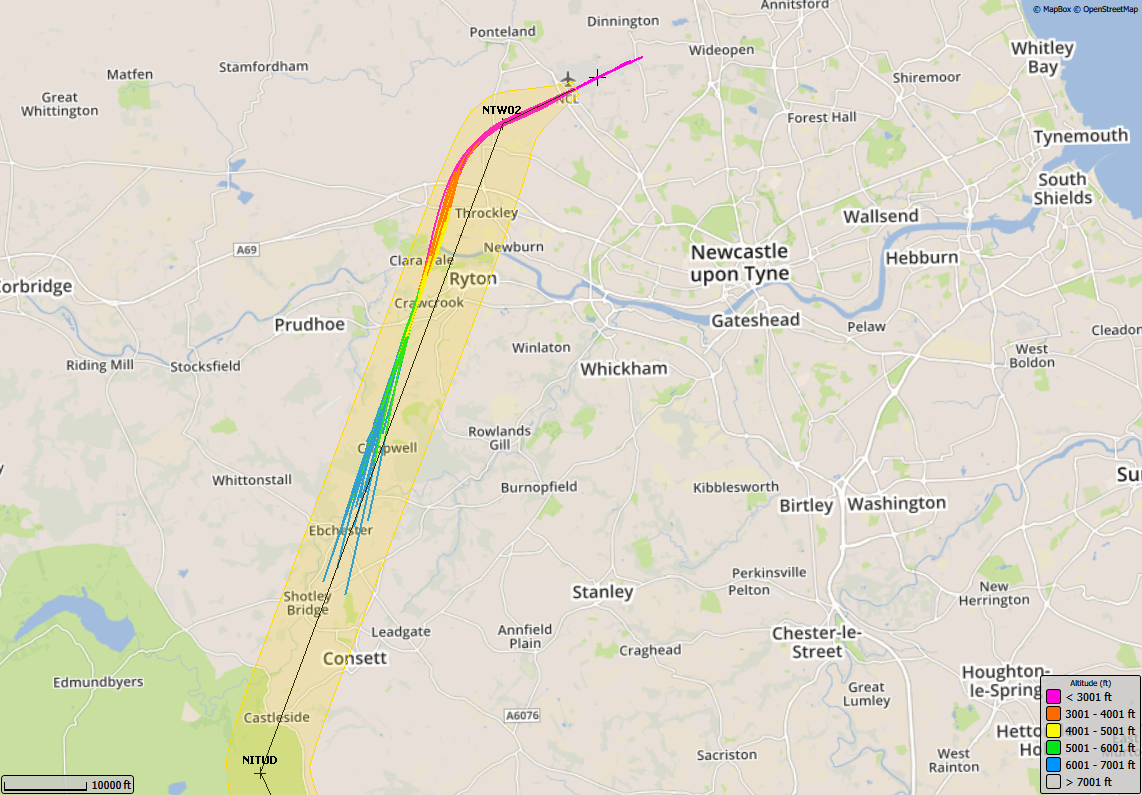 6/11/17 –20/11/17, GIRLI 3X (13 TRACKS), Boeing 737-300
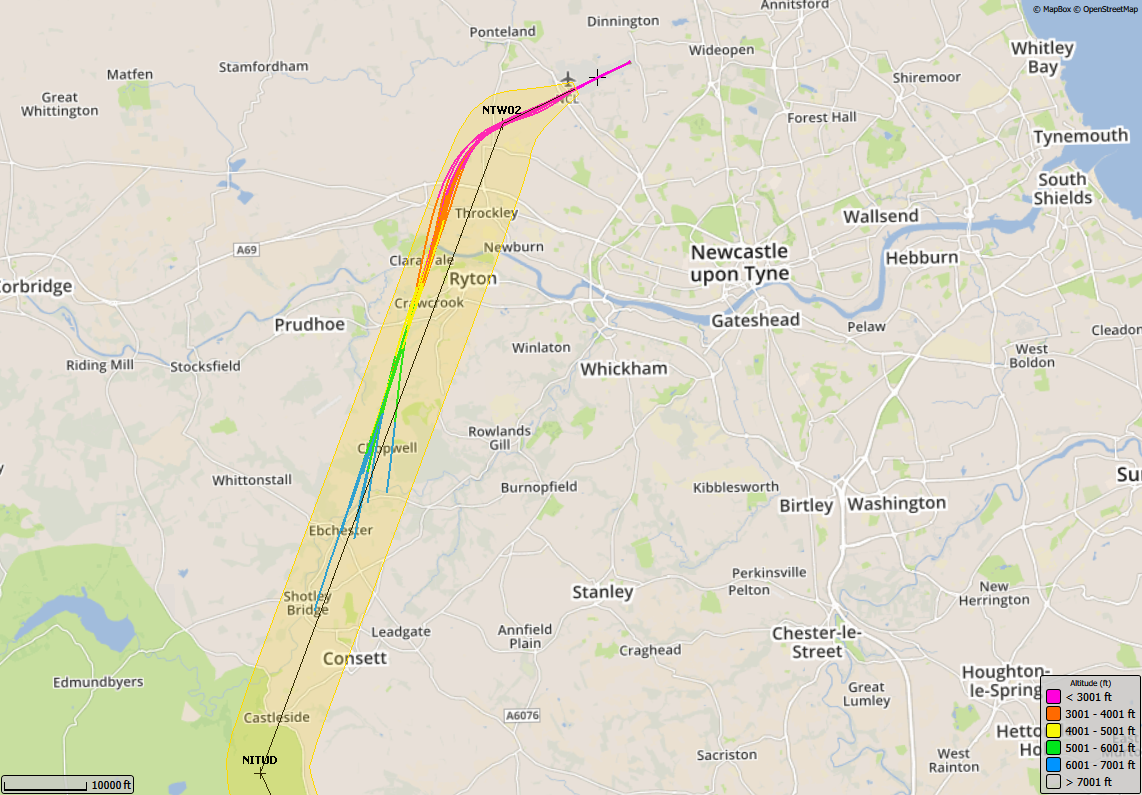 5/2/18 – 19/2/18, GIRLI 3X (23 TRACKS), Airbus 321
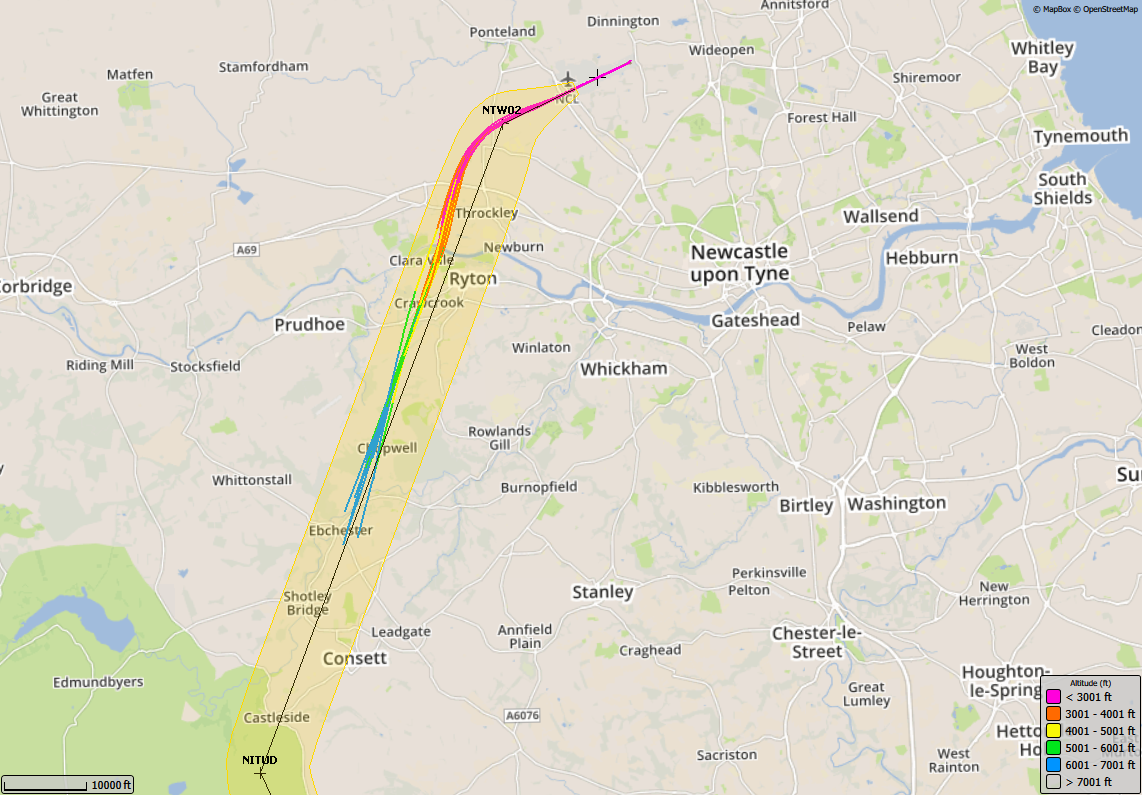 8/5/17 – 22/5/17, GIRLI 3X (29 TRACKS), Dash 8 Delta
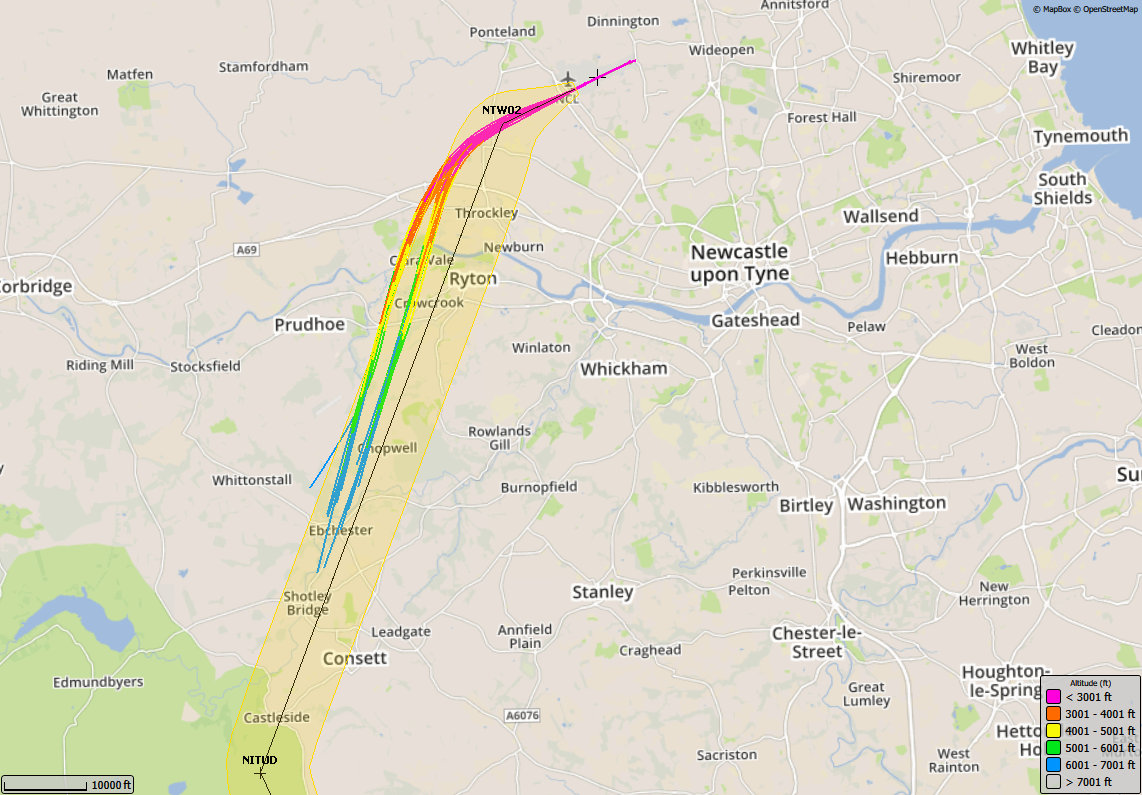 7/8/17 – 21/8/17, GIRLI 3X (45 TRACKS), Dash 8 Delta
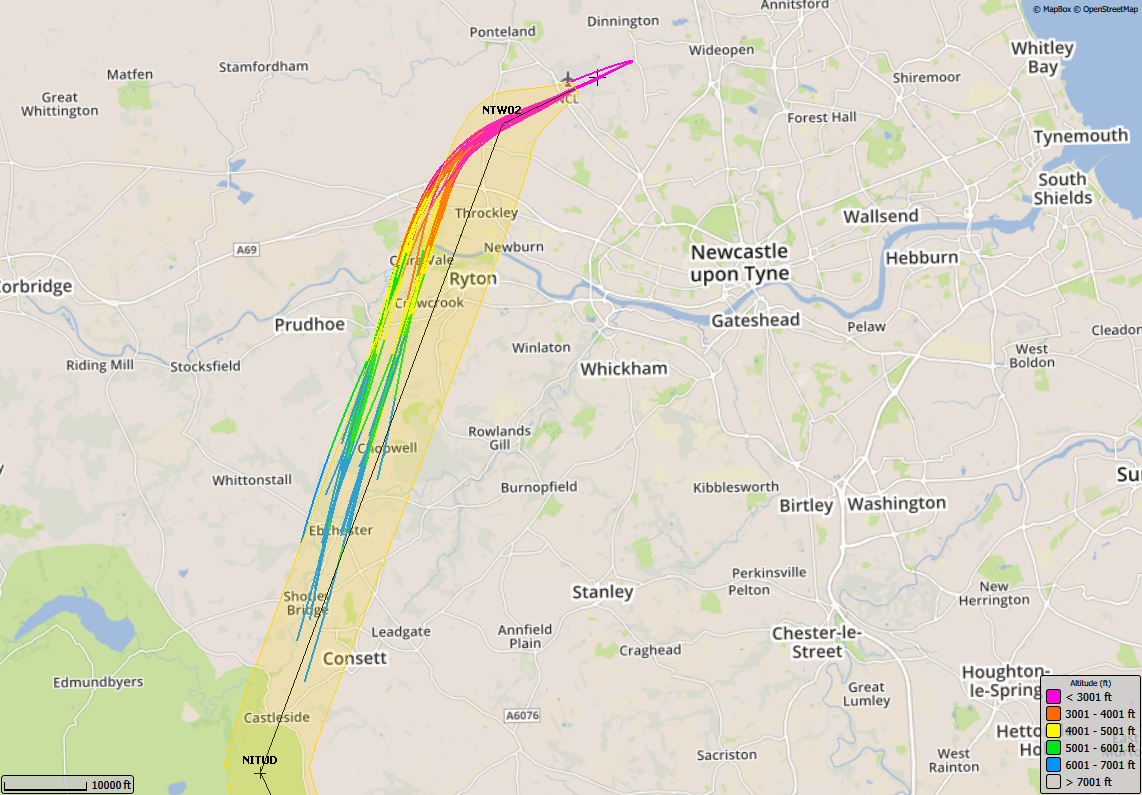 6/11/17 –20/11/17, GIRLI 3X (42 TRACKS), Dash 8 Delta
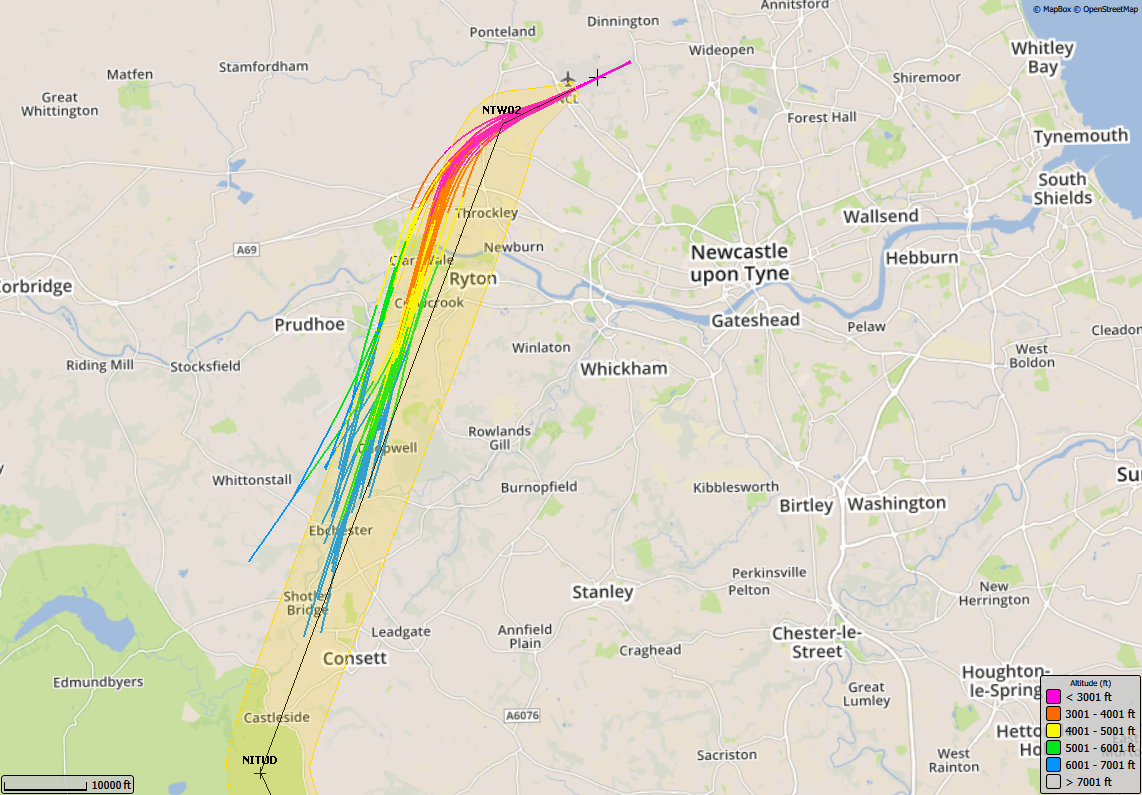 5/2/18 – 19/2/18, GIRLI 3X (44 TRACKS), Dash 8 Delta
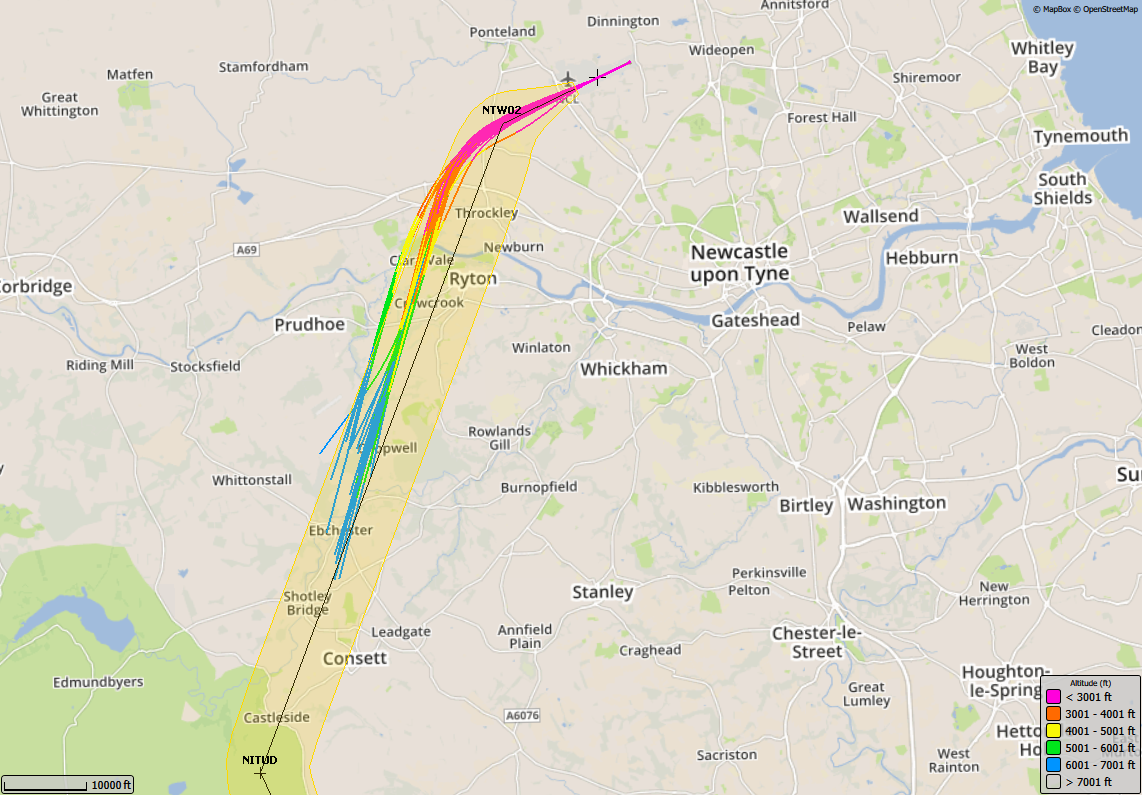 2017&2018 – Track Plots by Aircraft Type
GIRLI 1Y
8/5/17 – 22/5/17, GIRLI 1Y (11 TRACKS), Airbus 319
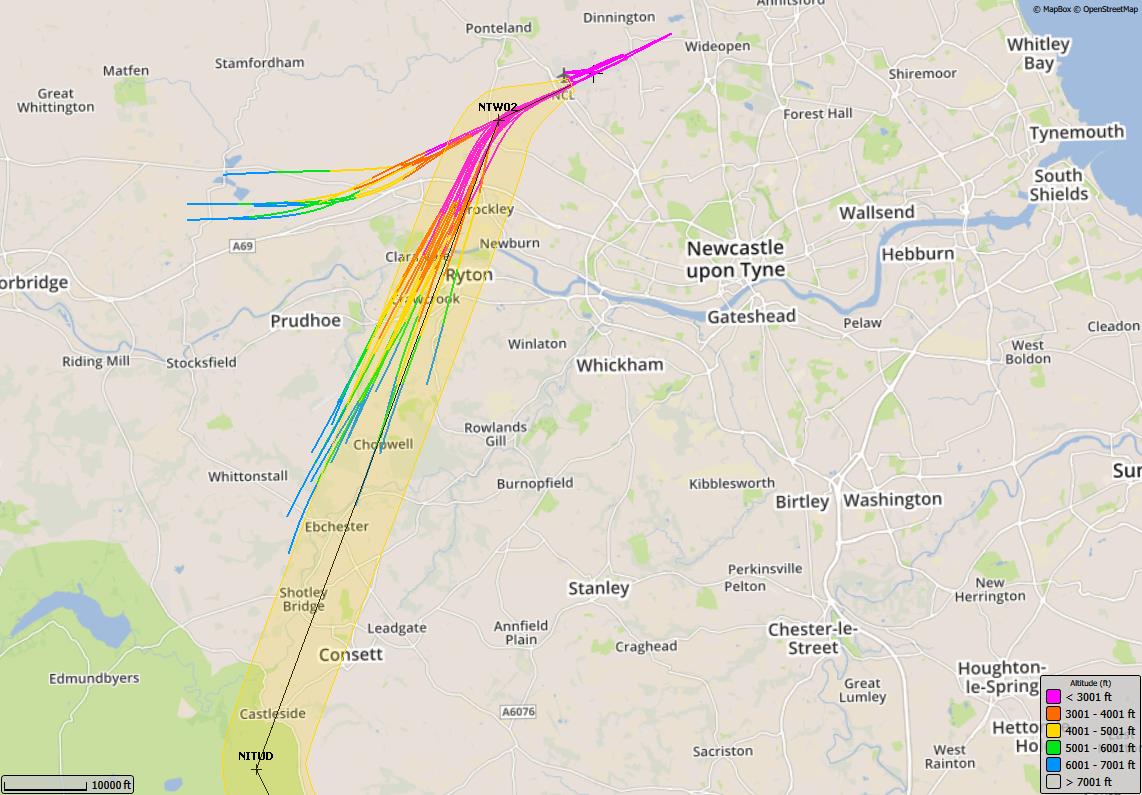 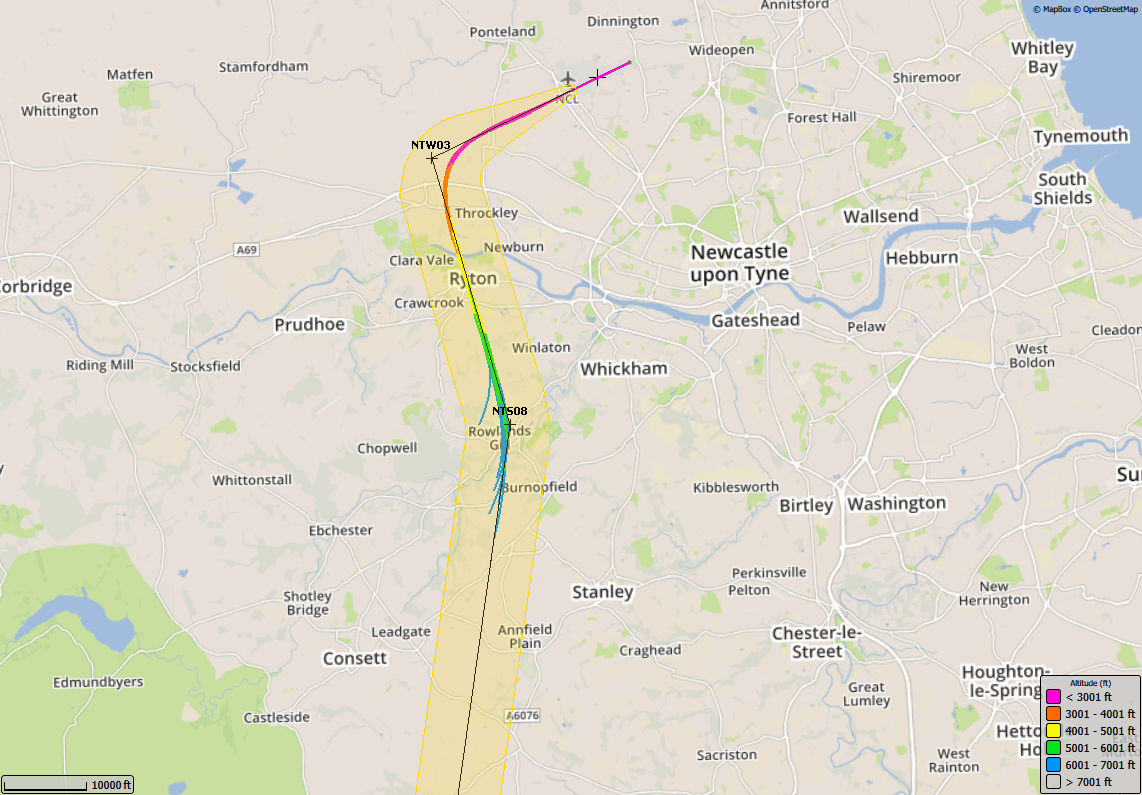 7/8/17 – 21/8/17, GIRLI 1Y (9 TRACKS), Airbus 319
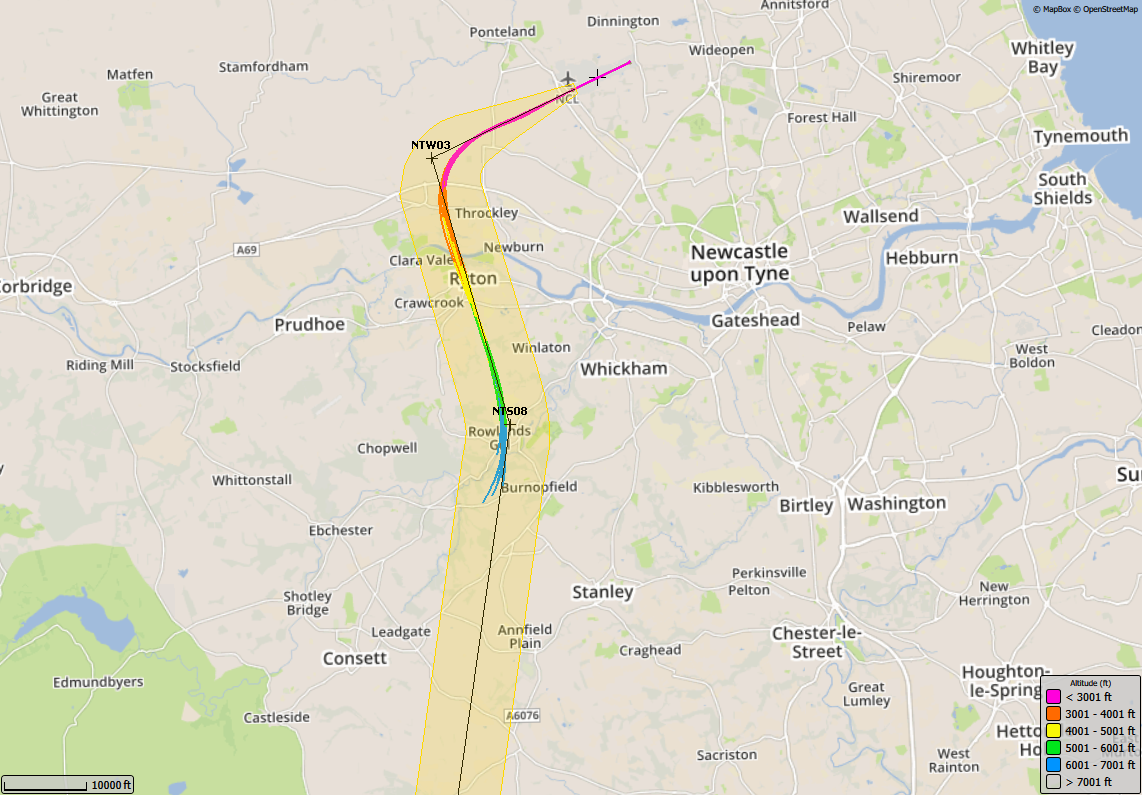 6/11/17 –20/11/17, GIRLI 1Y (6 TRACKS), Airbus 319
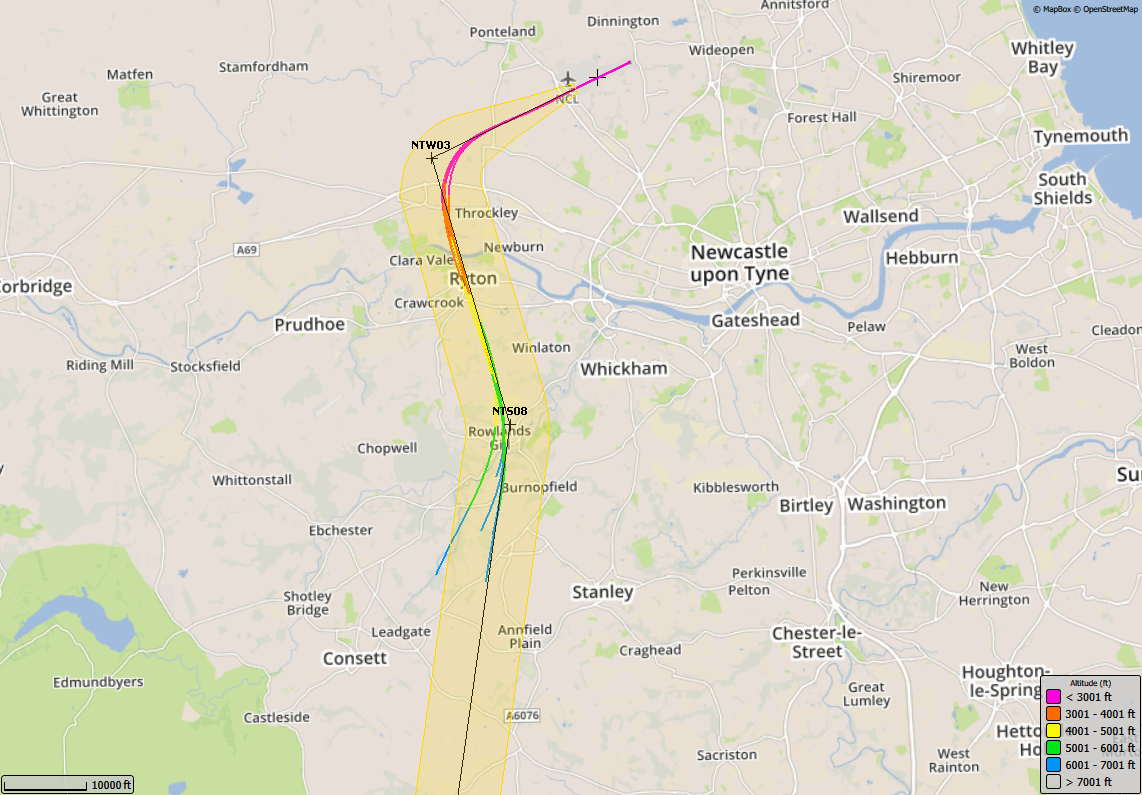 5/2/18 – 19/2/18, GIRLI 1Y (19 TRACKS), Airbus 319
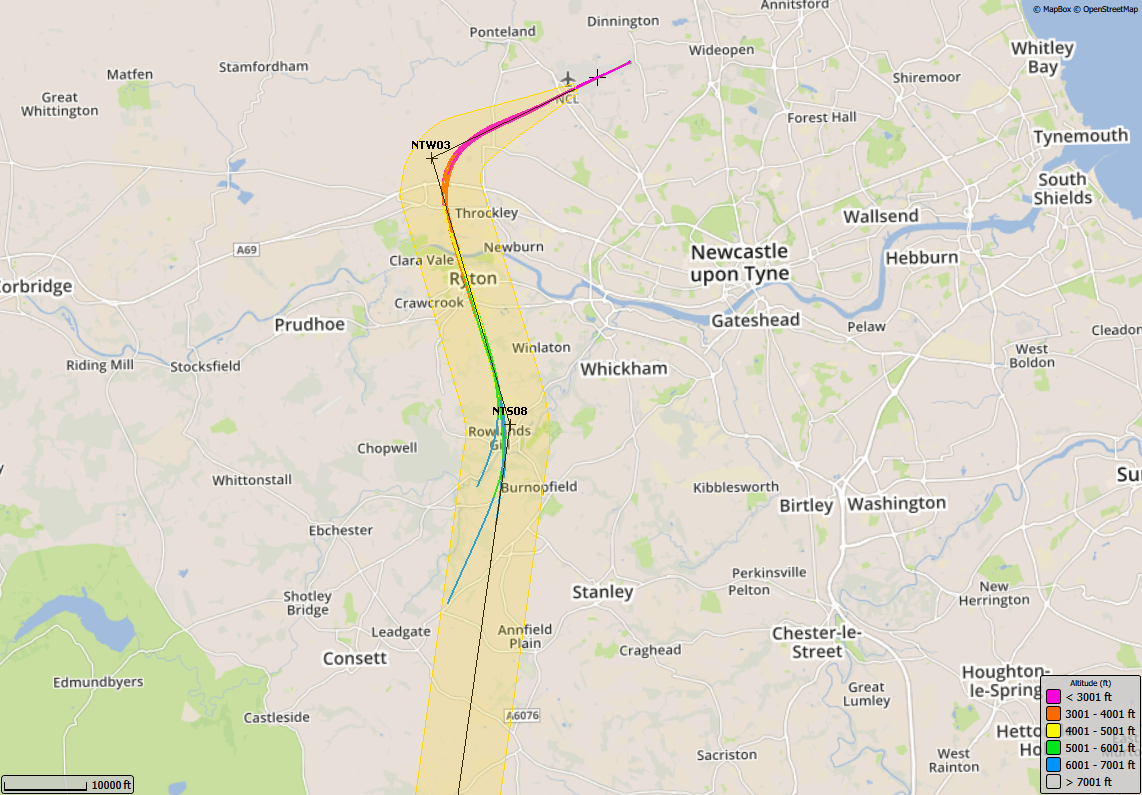 8/5/17 – 22/5/17, GIRLI 1Y (4 TRACKS), Airbus 320
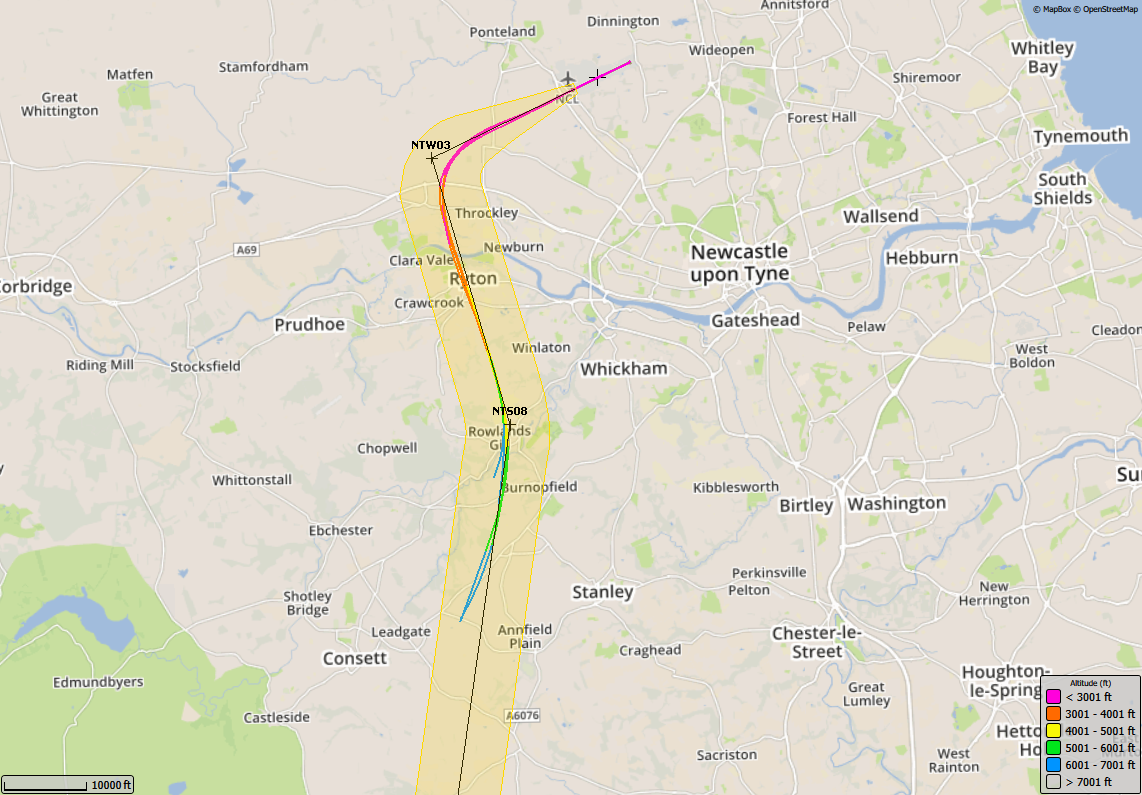 7/8/17 – 21/8/17, GIRLI 1Y (2 TRACKS), Airbus 320
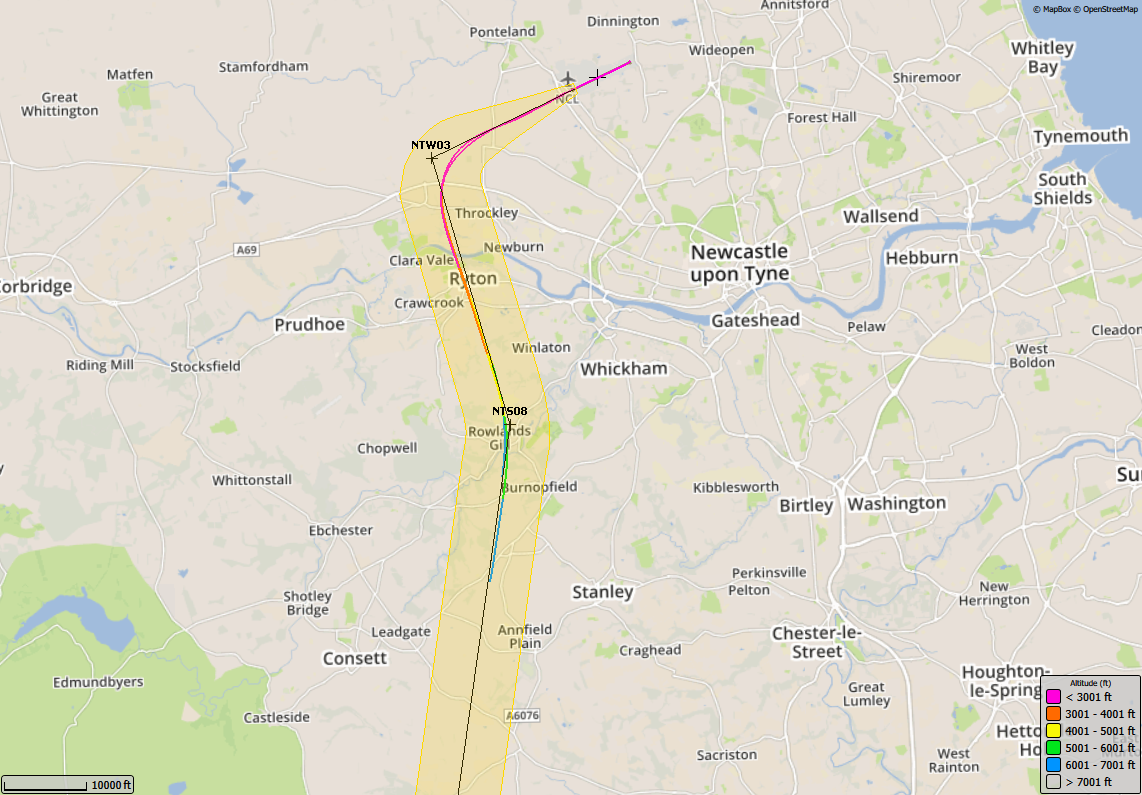 6/11/17 –20/11/17, GIRLI 1Y (3 TRACKS), Airbus 320
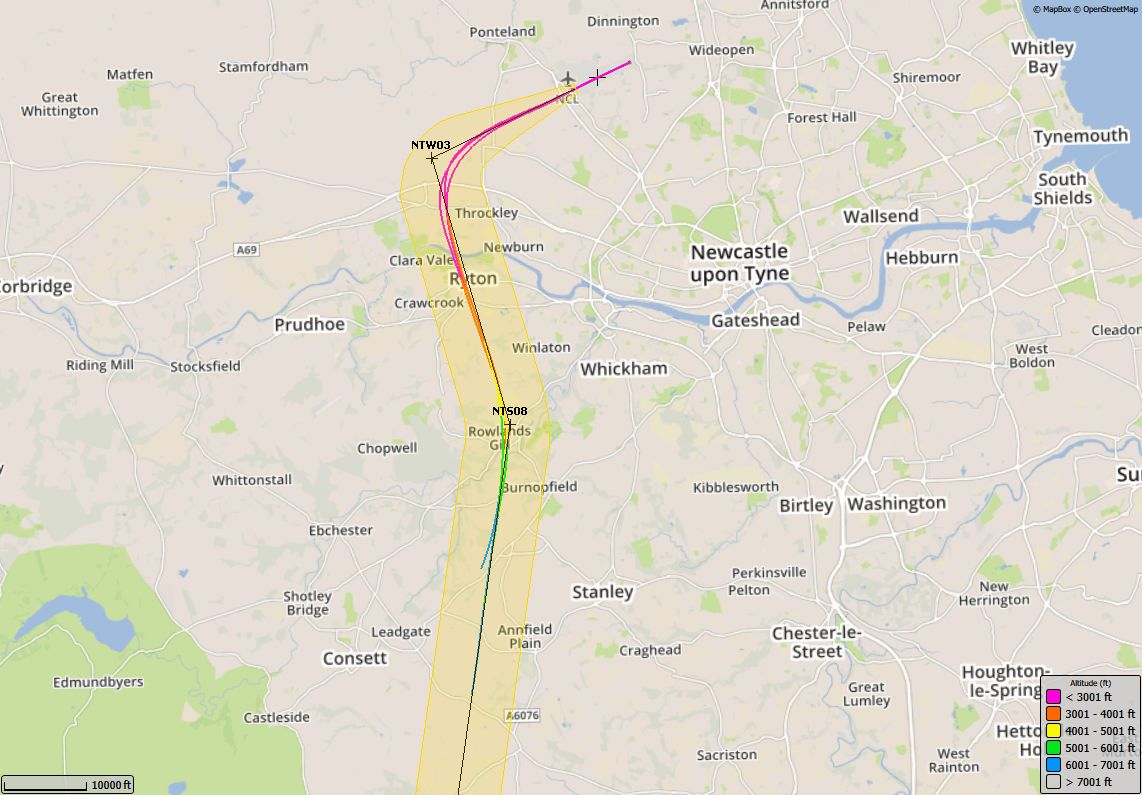 5/2/18 – 19/2/18, GIRLI 1Y (0 TRACKS), Airbus 320
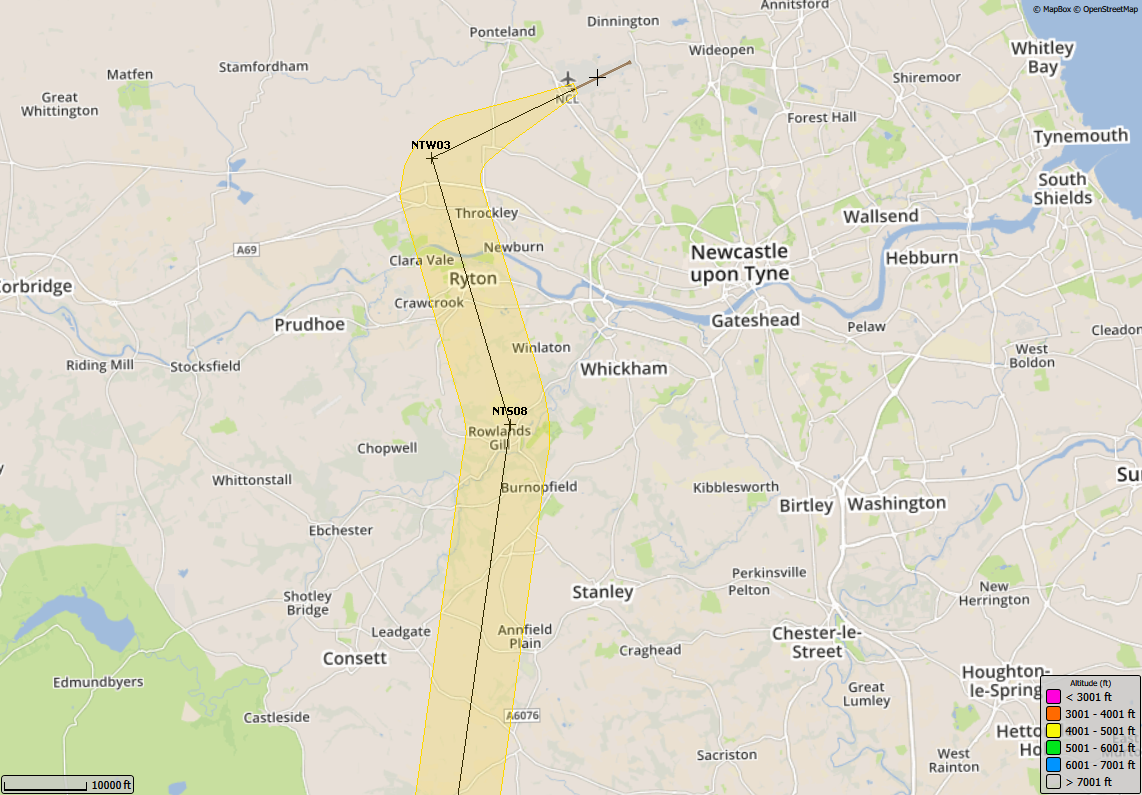 8/5/17 – 22/5/17, GIRLI 1Y (17 TRACKS), Boeing 737-800
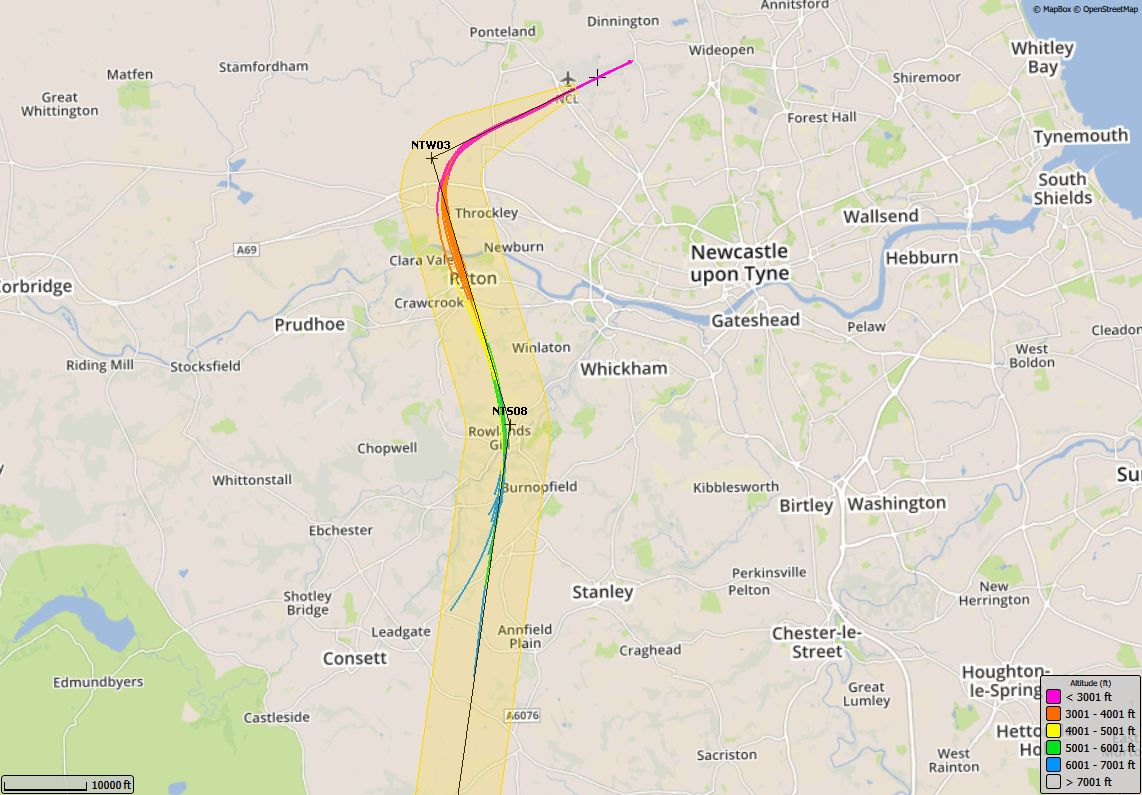 7/8/17 – 21/8/17, GIRLI 1Y (11 TRACKS), Boeing 737-800
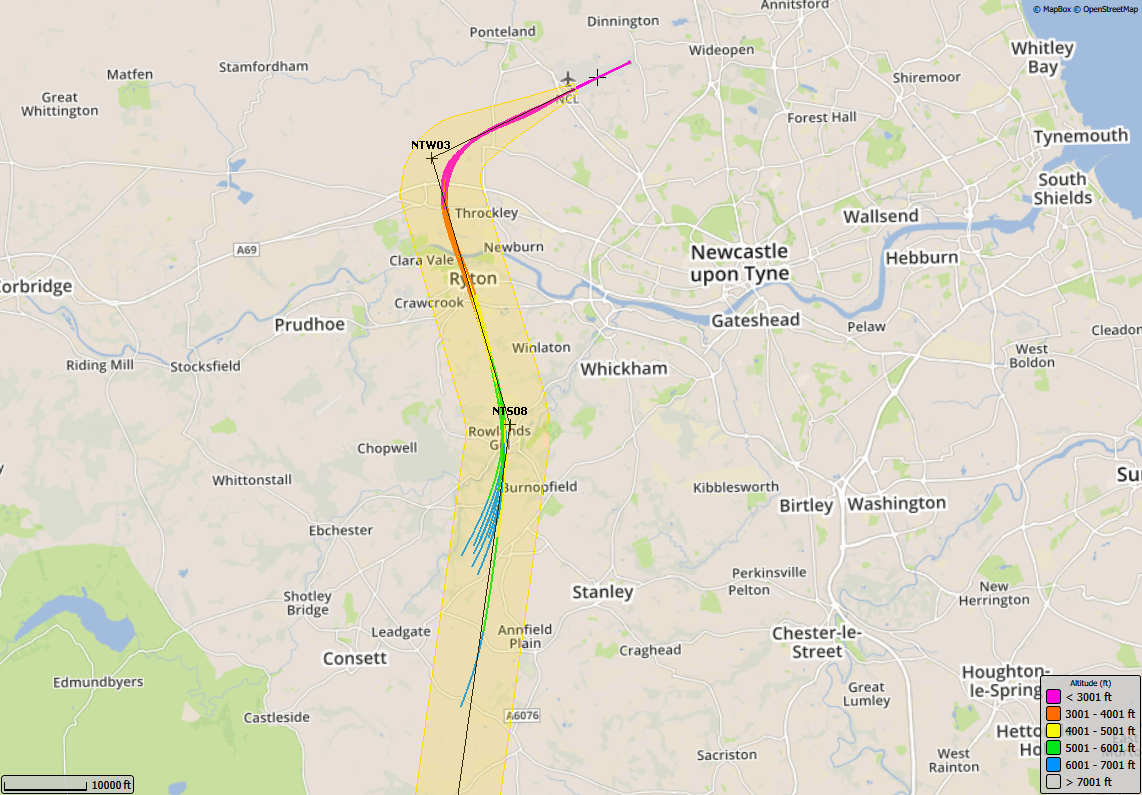 6/11/17 –20/11/17, GIRLI 1Y (6 TRACKS), Boeing 737-800
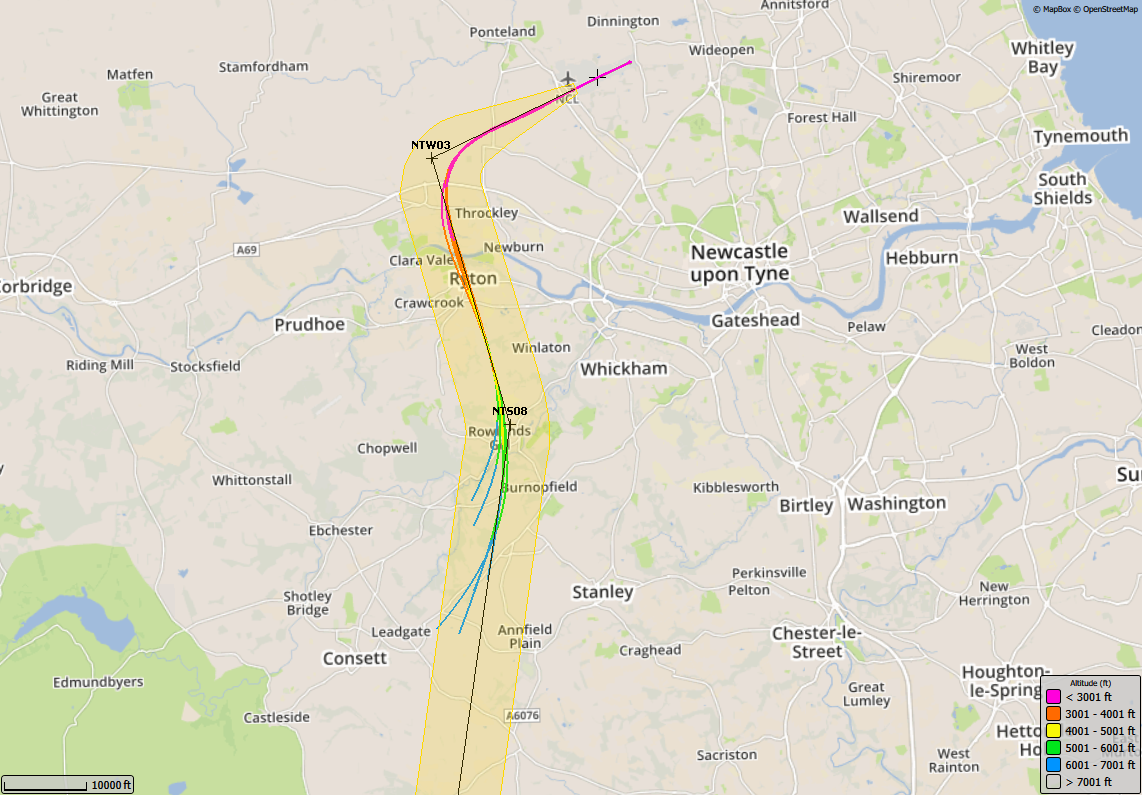 5/2/18 – 19/2/18, GIRLI 1Y (5 TRACKS), Boeing 737-800
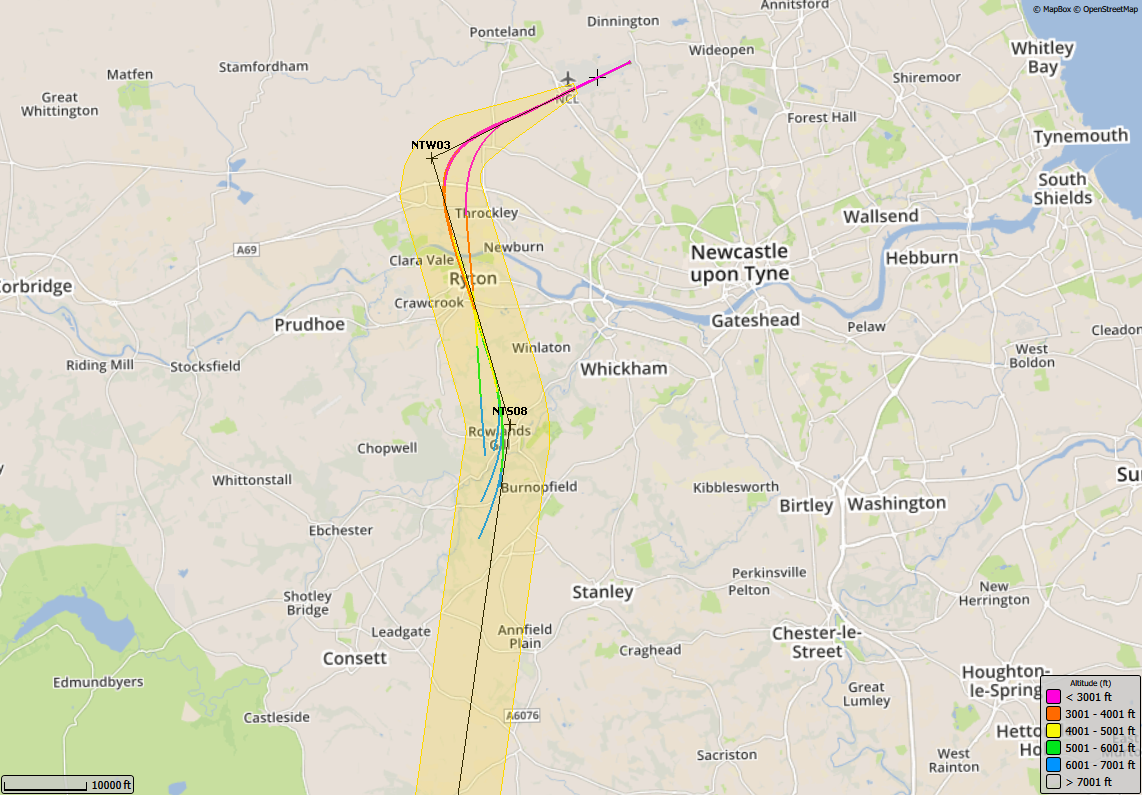 8/5/17 – 22/5/17, GIRLI 1Y (2 TRACKS), Boeing 737-300
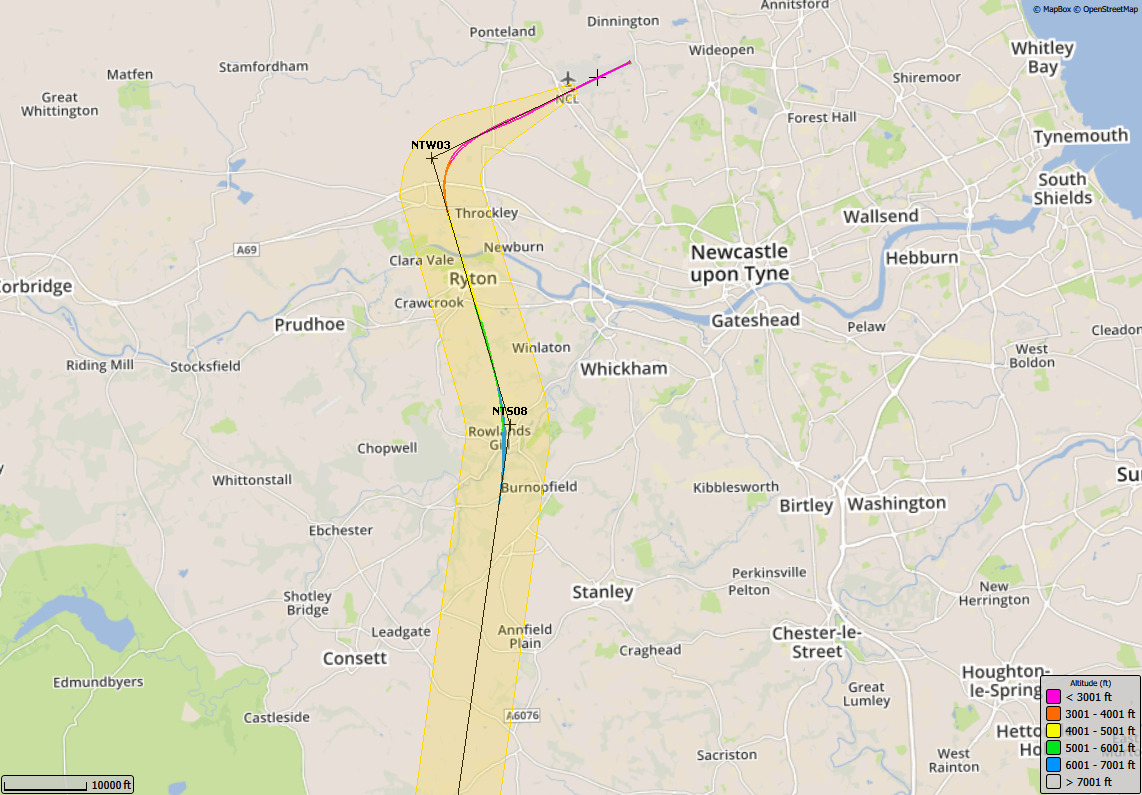 7/8/17 – 21/8/17, GIRLI 1Y (4 TRACKS), Boeing 737-300
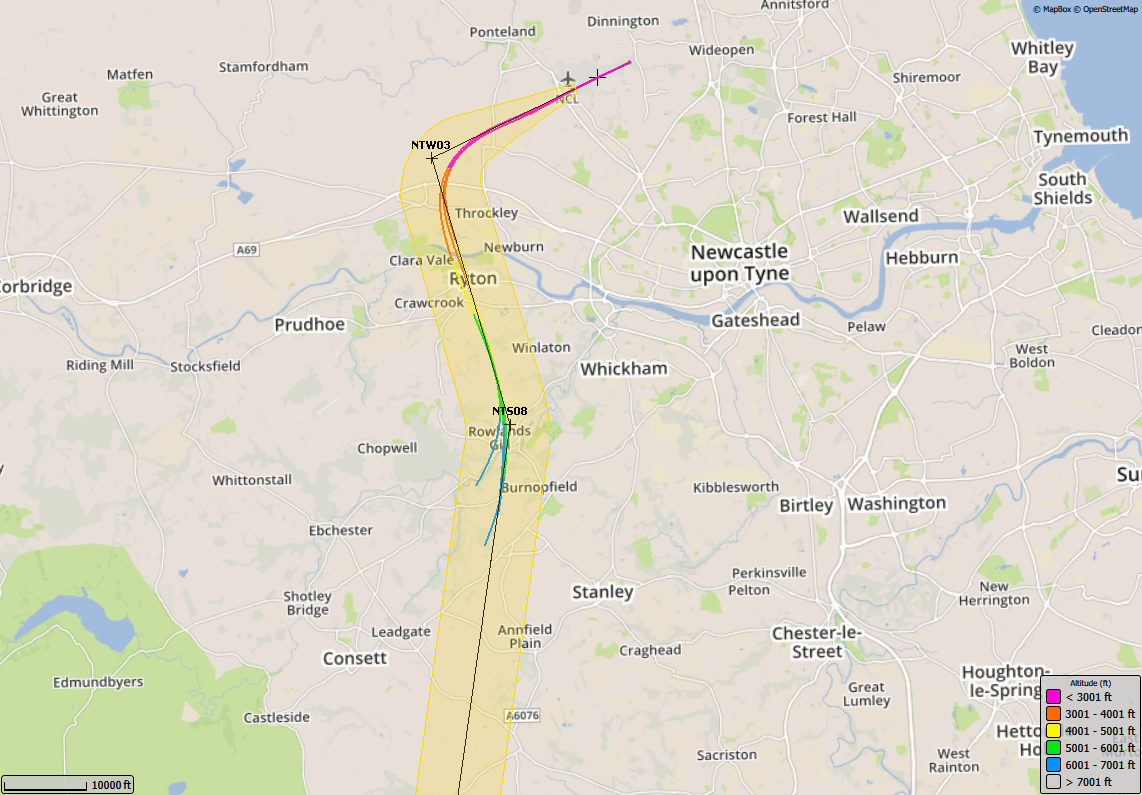 6/11/17 –20/11/17, GIRLI 1Y (3 TRACKS), Boeing 737-300
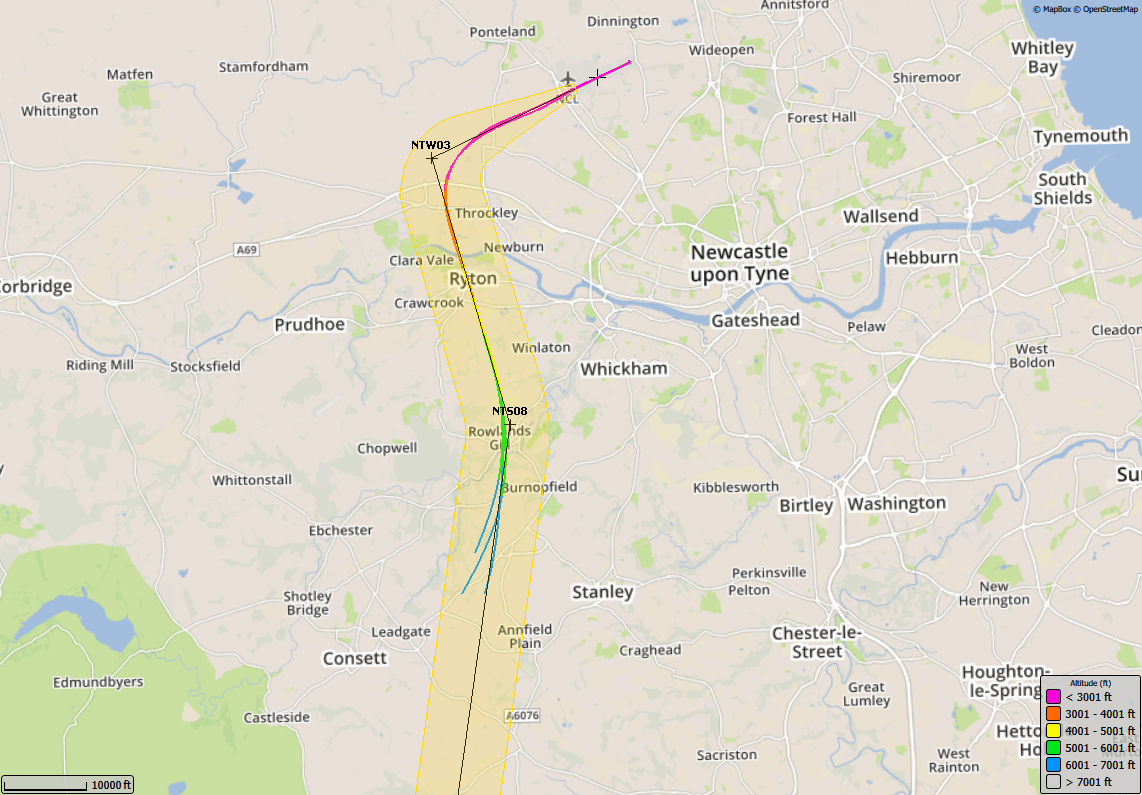 5/2/18 – 19/2/18, GIRLI 1Y (3 TRACKS), Airbus 321
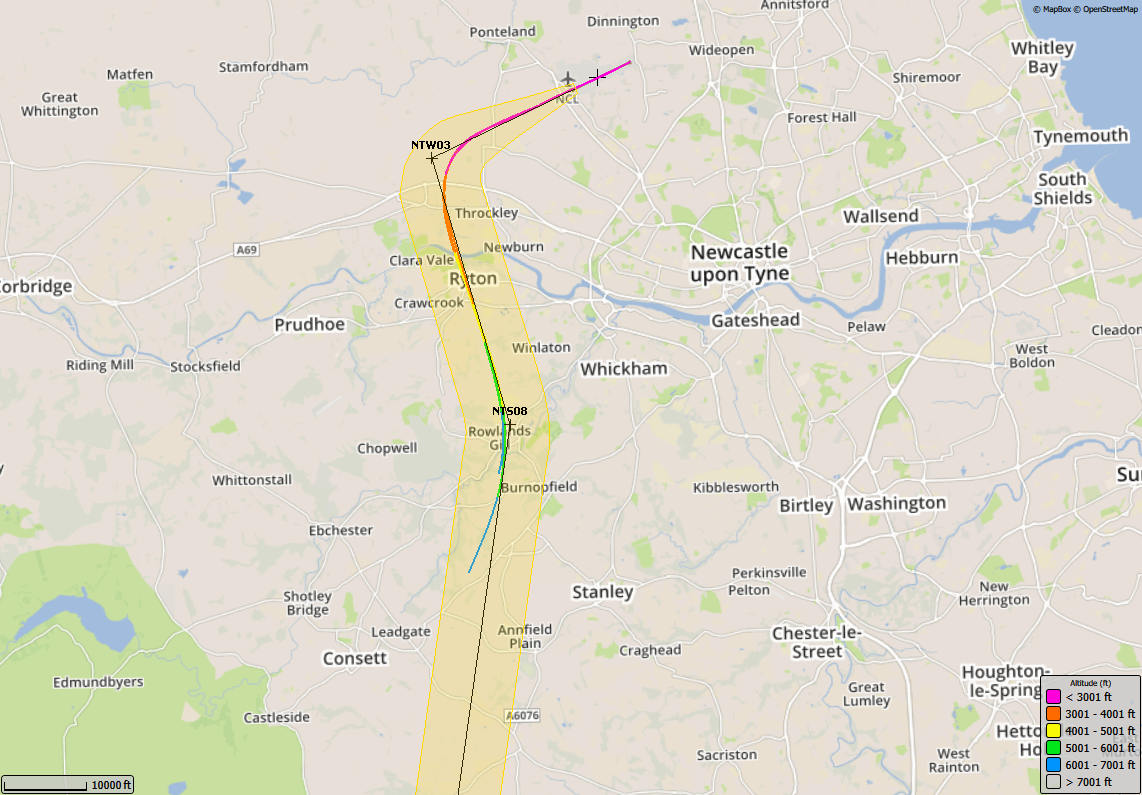 8/5/17 – 22/5/17, GIRLI 1Y (5 TRACKS), Dash 8 Delta
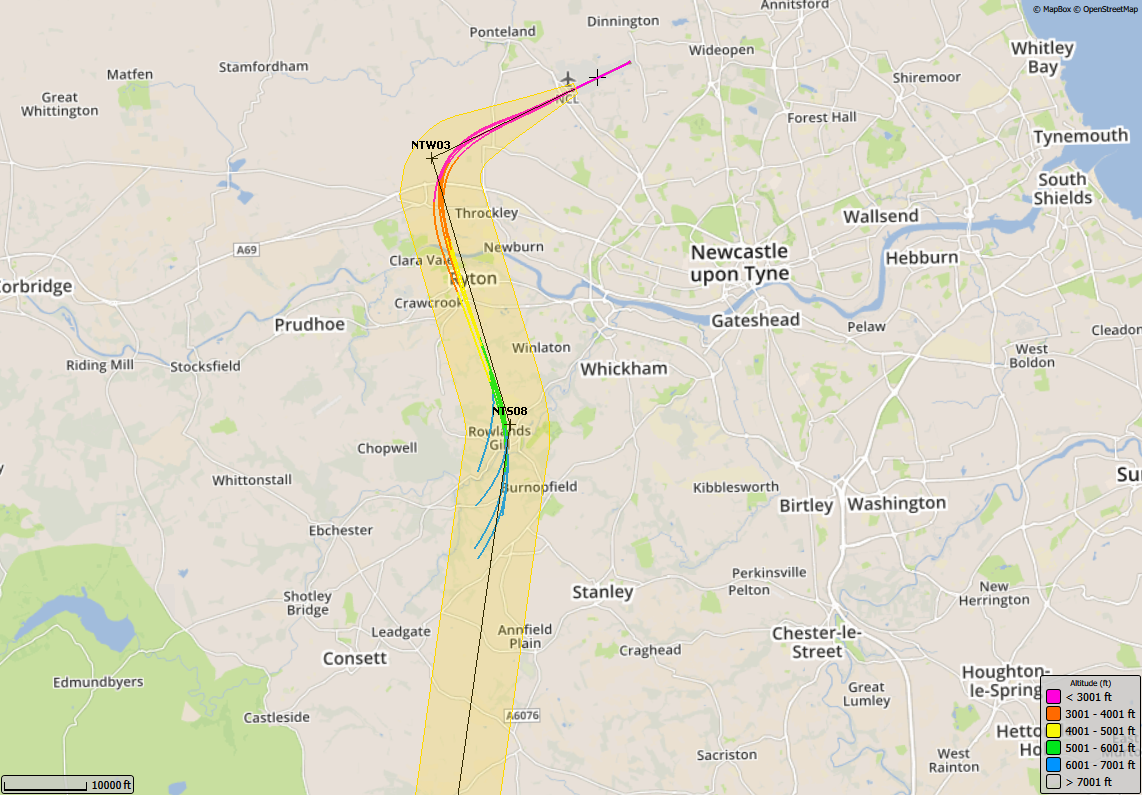 7/8/17 – 21/8/17, GIRLI 1Y (1 TRACK), Dash 8 Delta
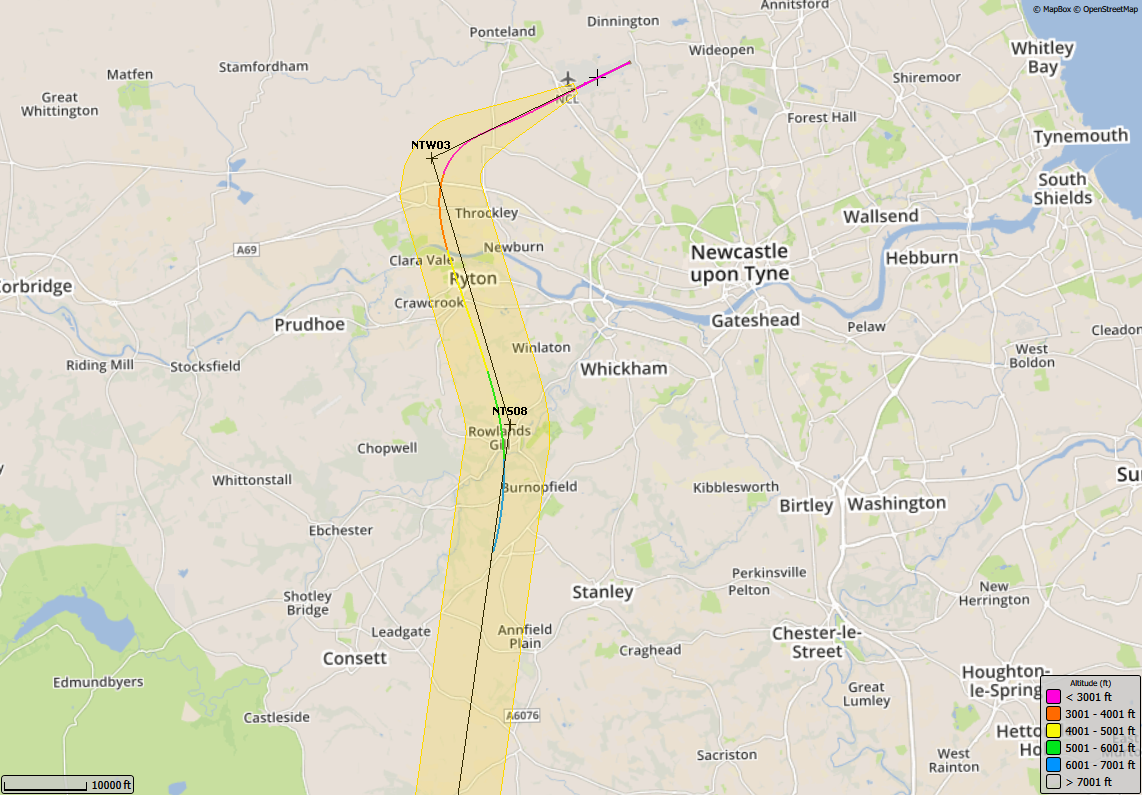 6/11/17 –20/11/17, GIRLI 1Y (2 TRACKS), Dash 8 Delta
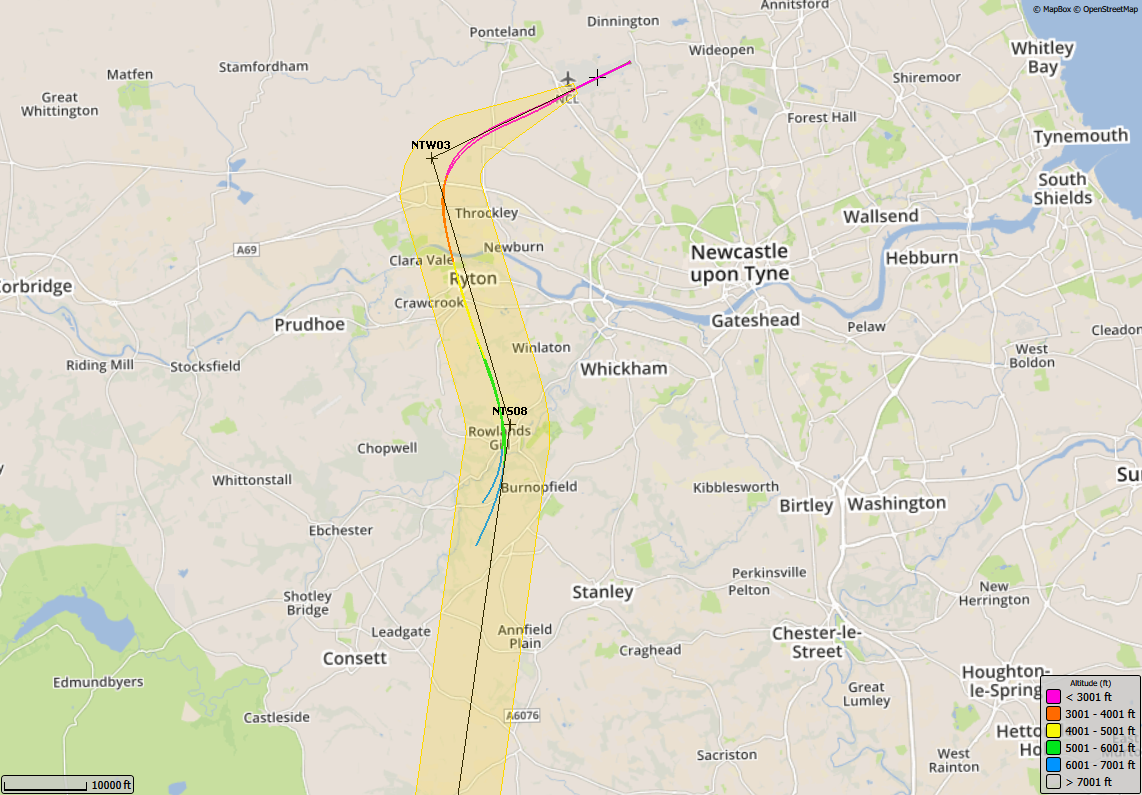 5/2/18 – 19/2/18, GIRLI 1Y (4 TRACKS), Dash 8 Delta
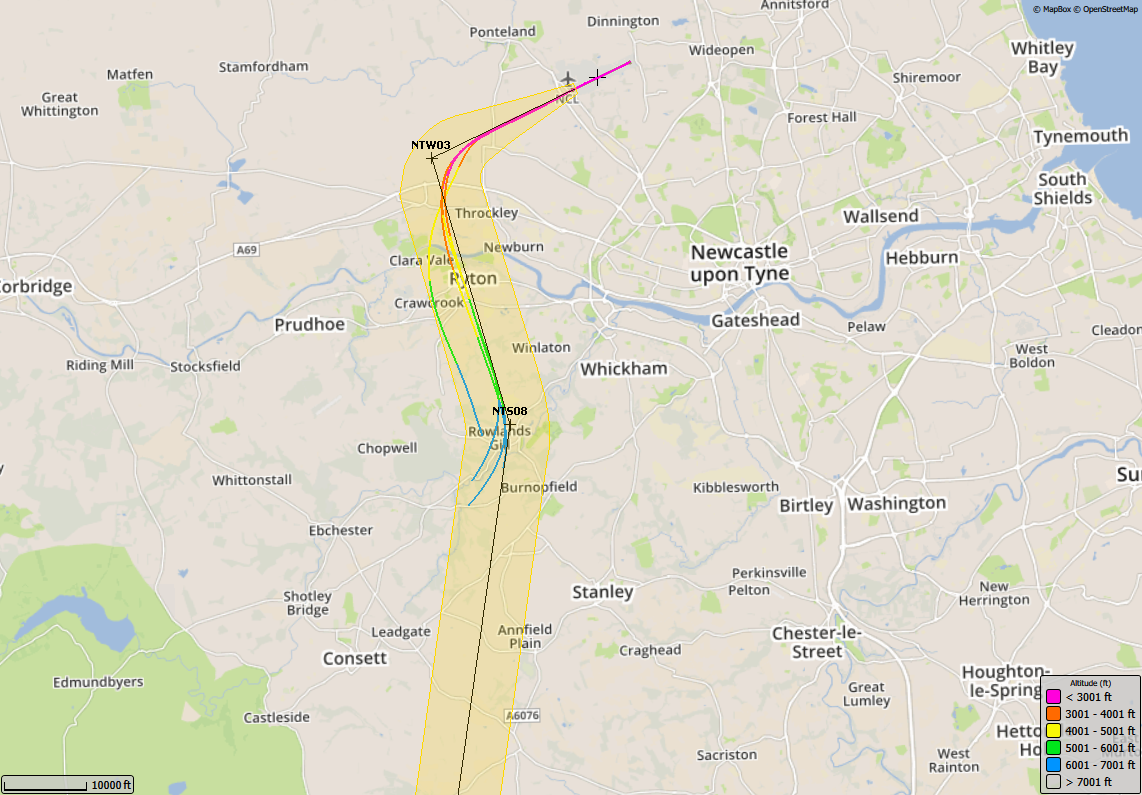 2017 & 2018 – Track Plots by Aircraft Type
GIRLI 1T
8/5/17 – 22/5/17, GIRLI 1T (42 TRACKS), Airbus 319
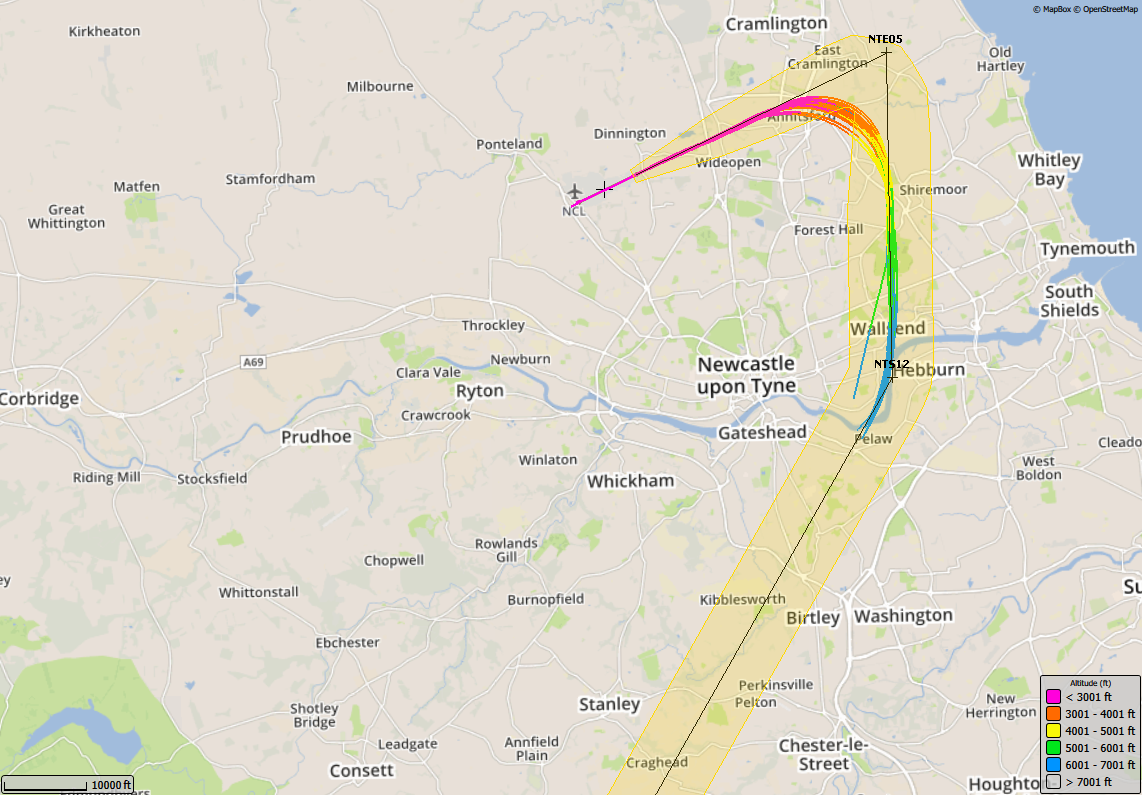 7/8/17 – 21/8/17, GIRLI 1T (21 TRACKS), Airbus 319
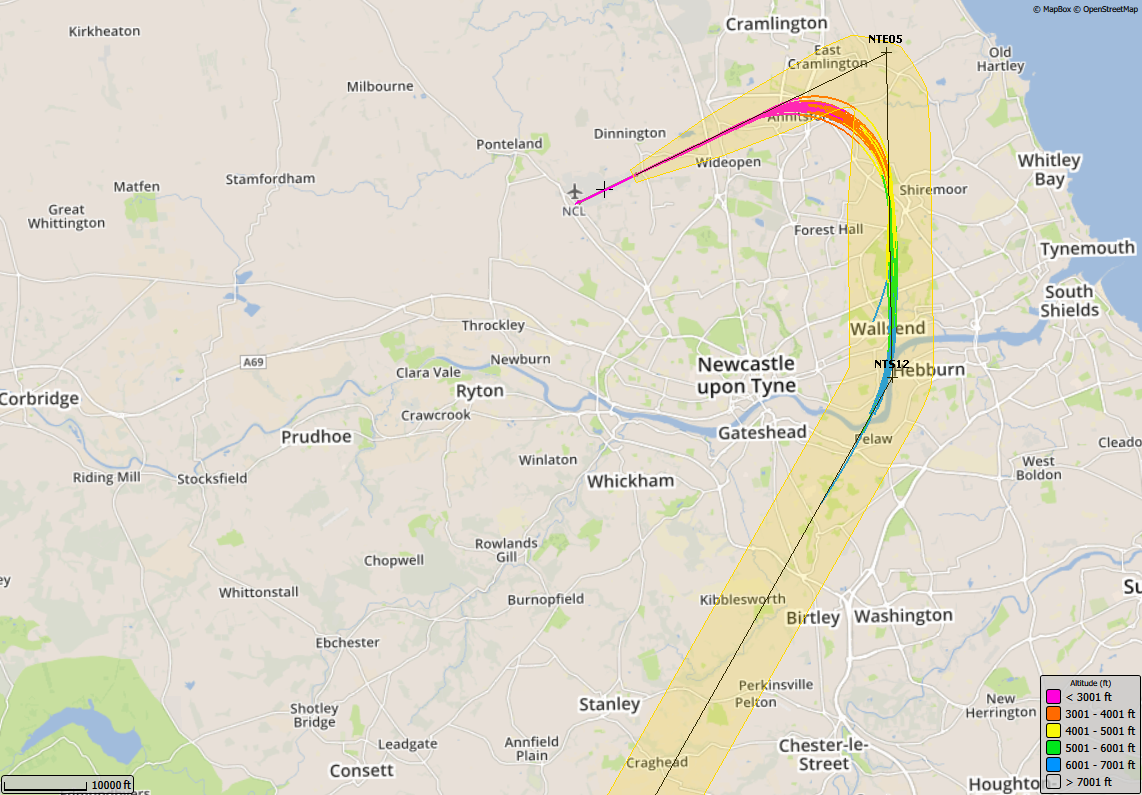 6/11/17 –20/11/17, GIRLI 1T (0 TRACKS), Airbus 319
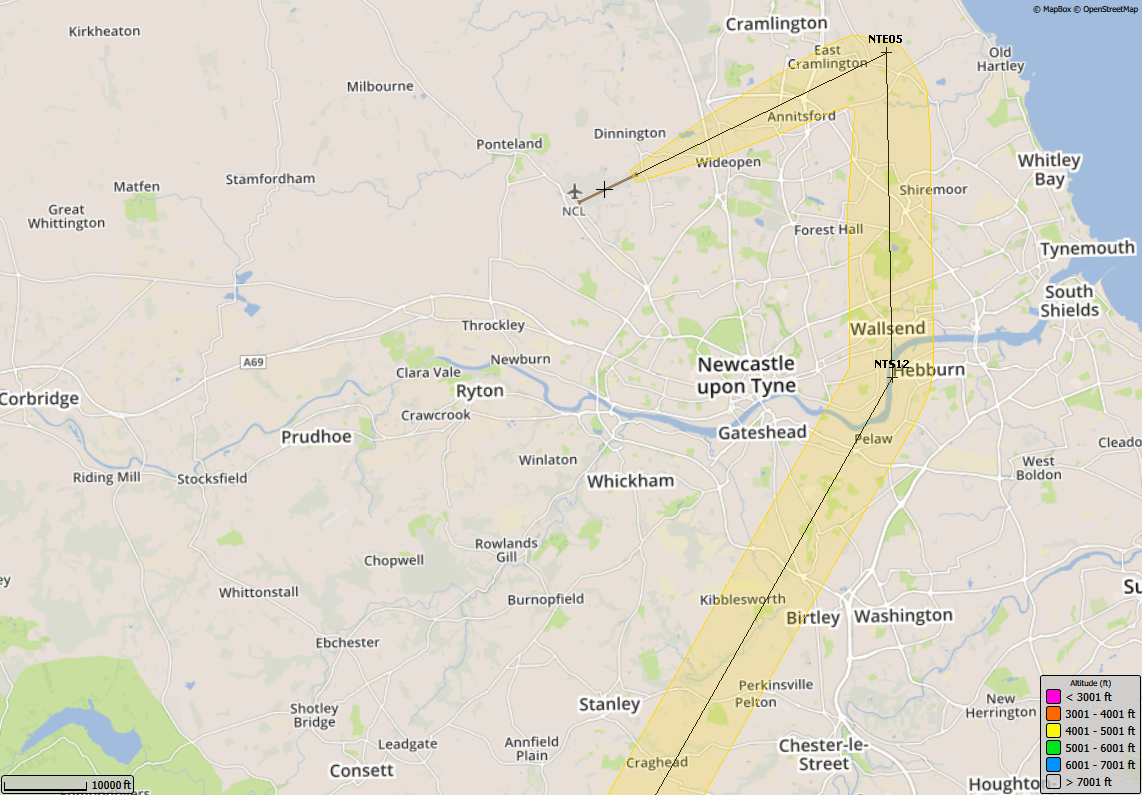 5/2/18 – 19/2/18, GIRLI 1T (0 TRACKS), Airbus 319
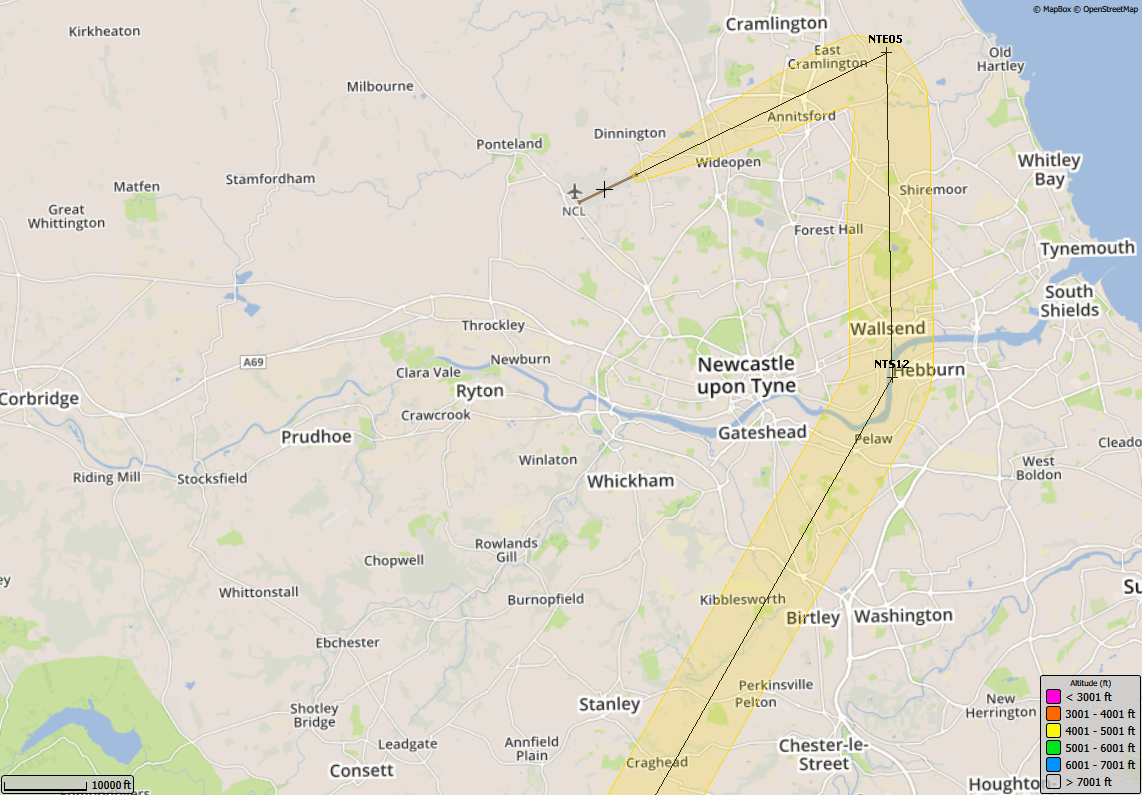 8/5/17 – 22/5/17, GIRLI 1T (24 TRACK), Airbus 320
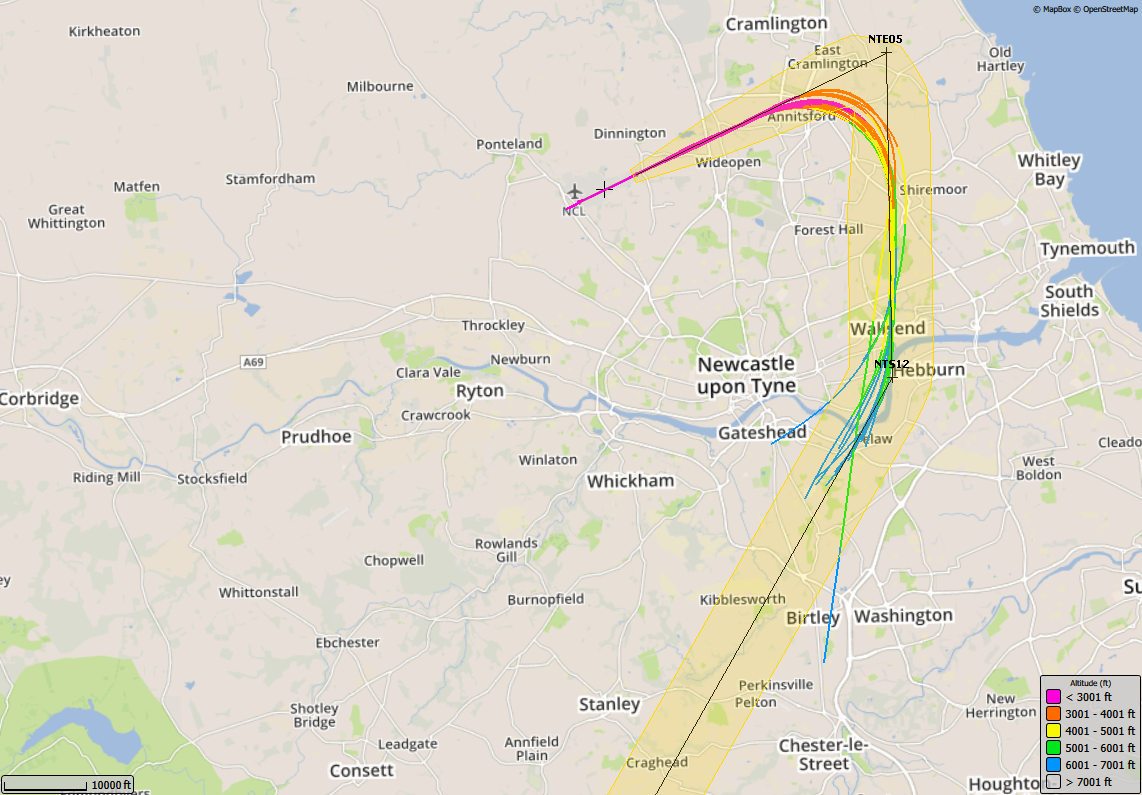 7/8/17 – 21/8/17, GIRLI 1T (13 TRACKS), Airbus 320
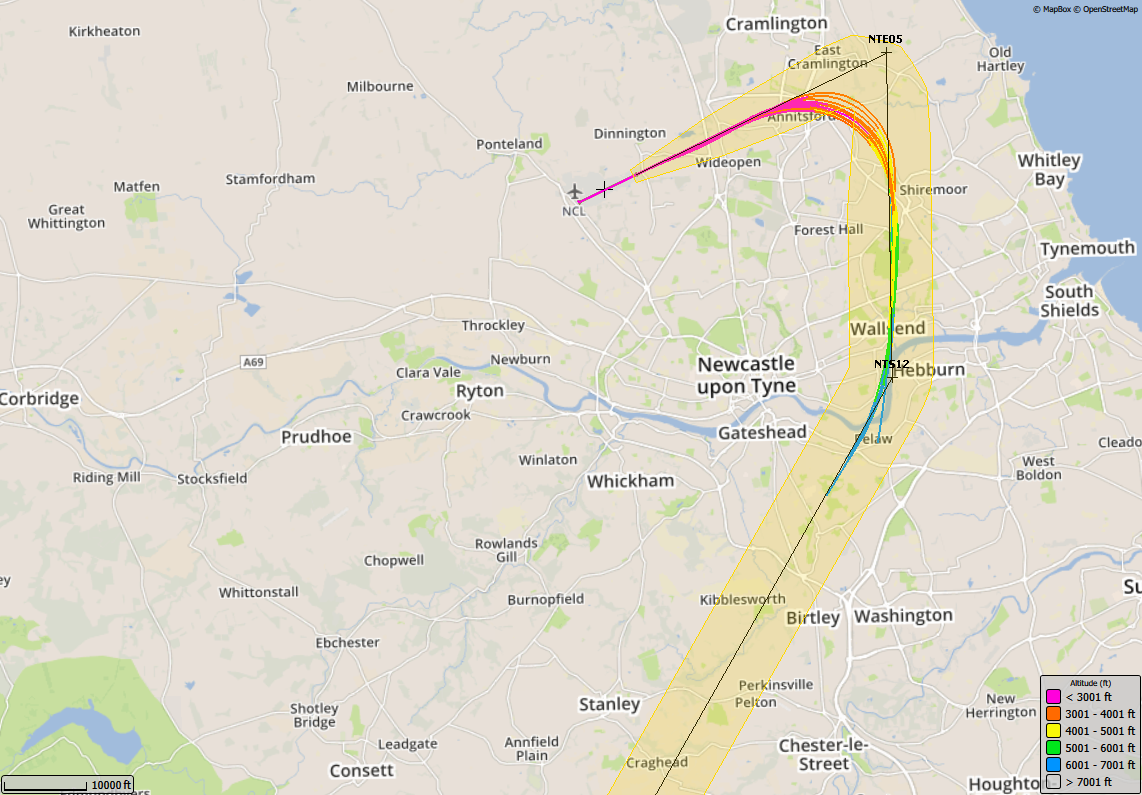 6/11/17 –20/11/17, GIRLI 1T (0 TRACKS), Airbus 320
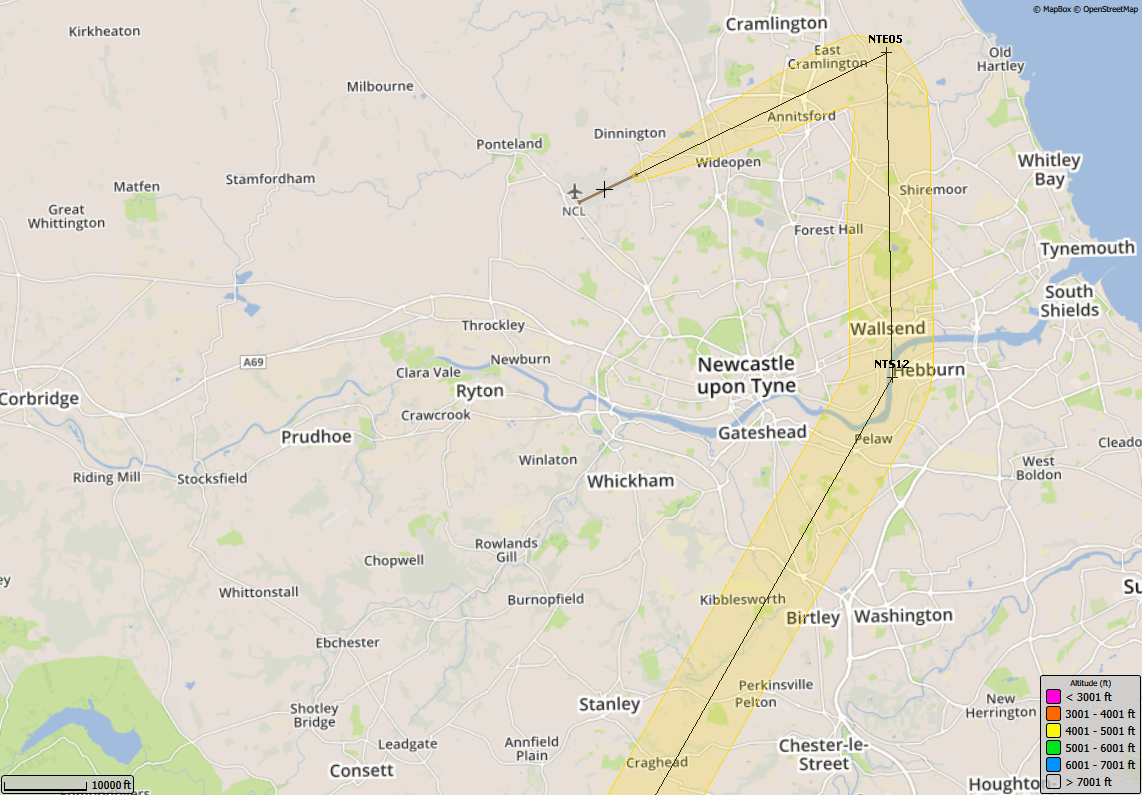 5/2/18 – 19/2/18, GIRLI 1T (1 TRACK), Airbus 320
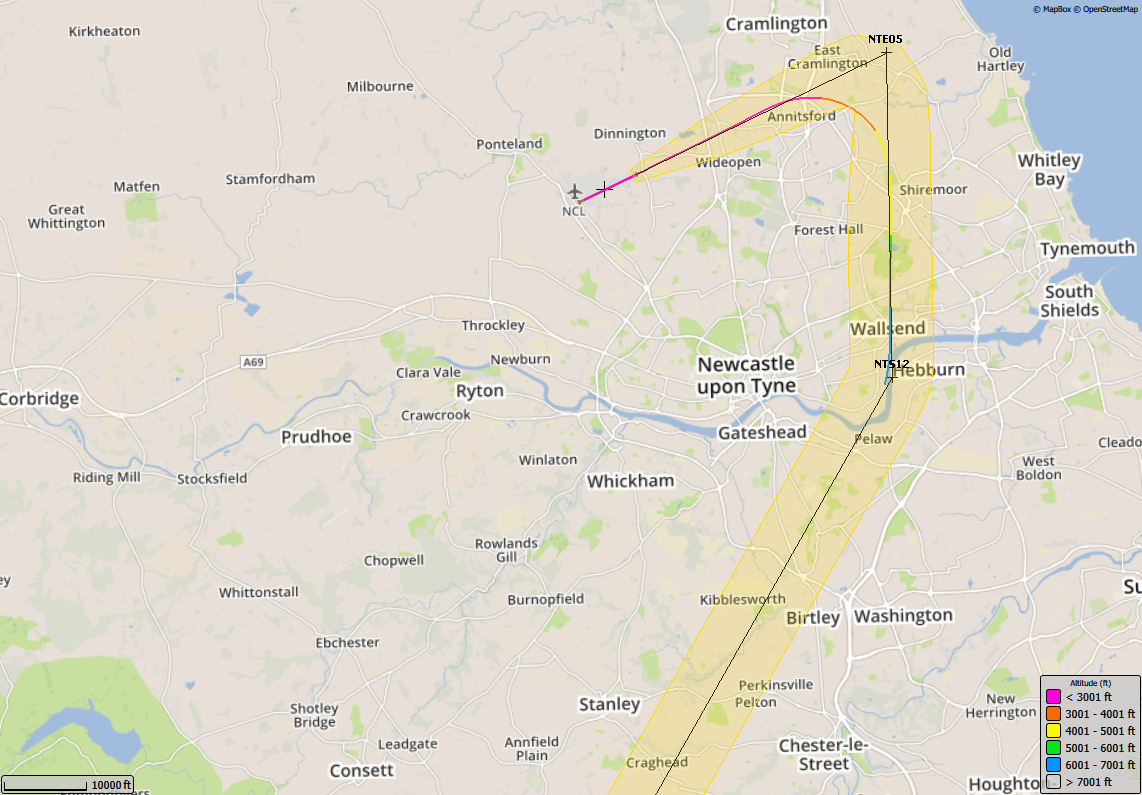 8/5/17 – 22/5/17, GIRLI 1T (61 TRACKS), Boeing 737-800
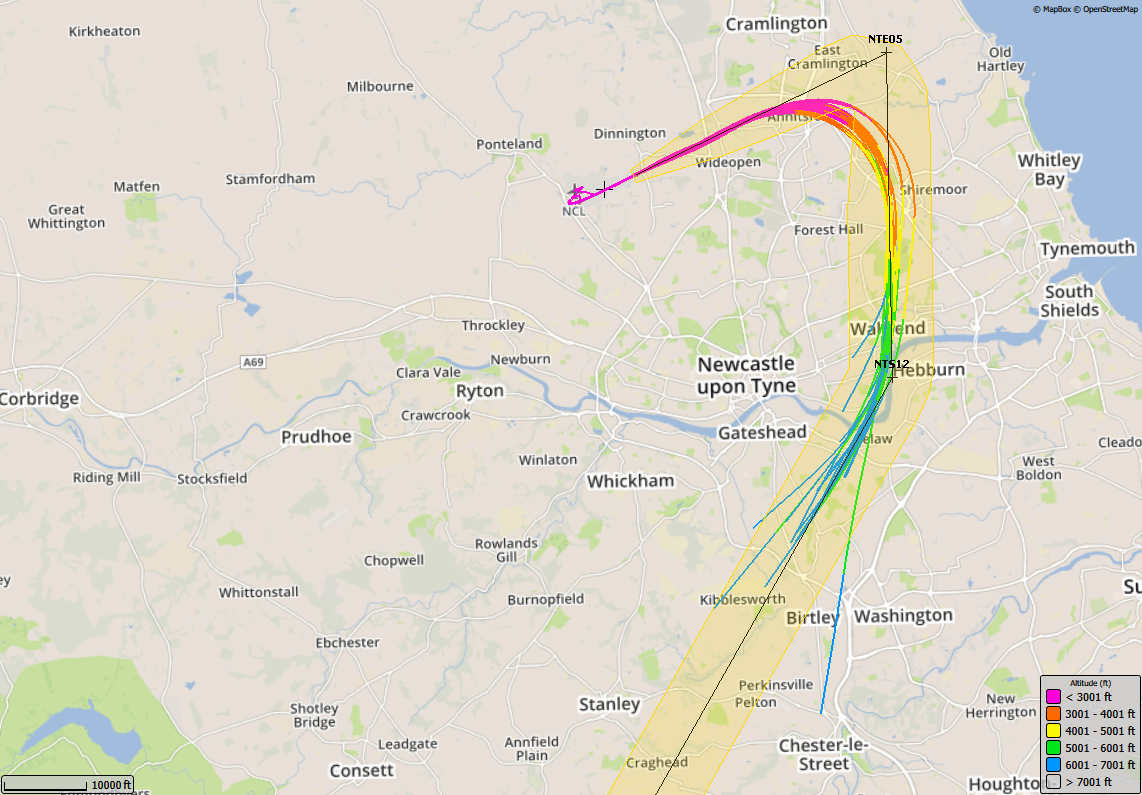 7/8/17 – 21/8/17, GIRLI 1T (33 TRACKS), Boeing 737-800
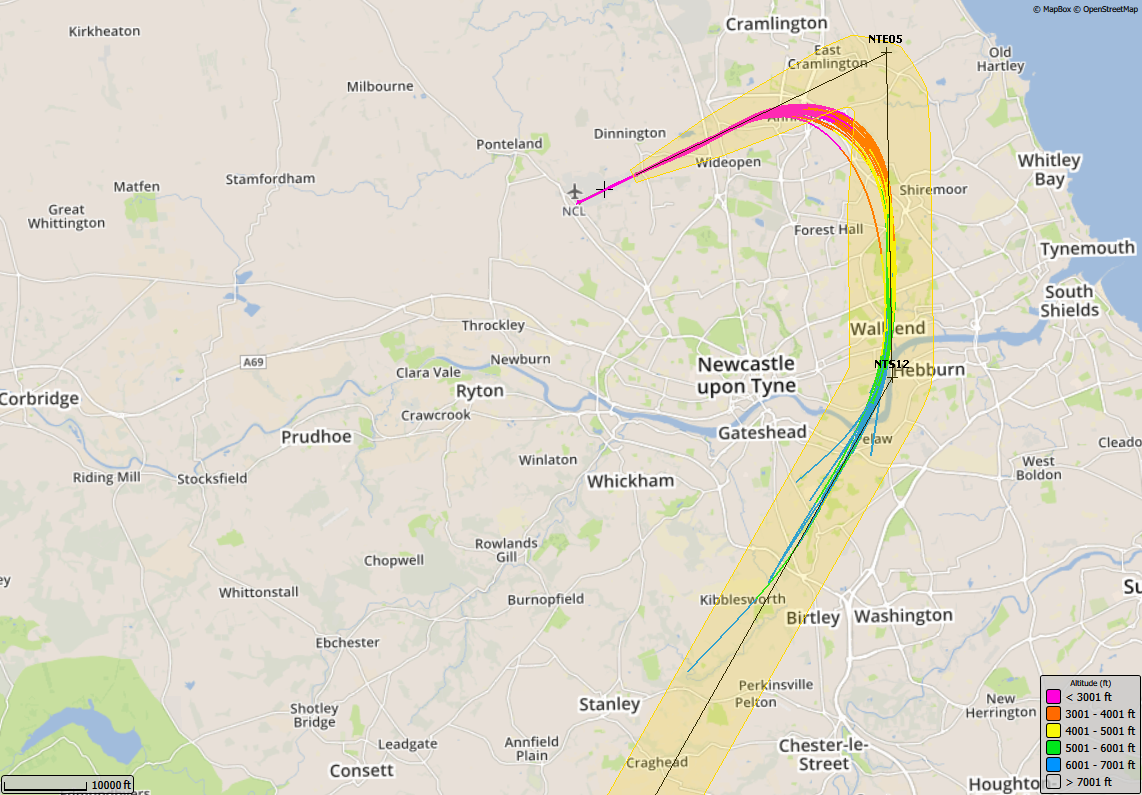 6/11/17 –20/11/17, GIRLI 1T (0 TRACKS), Boeing 737-800
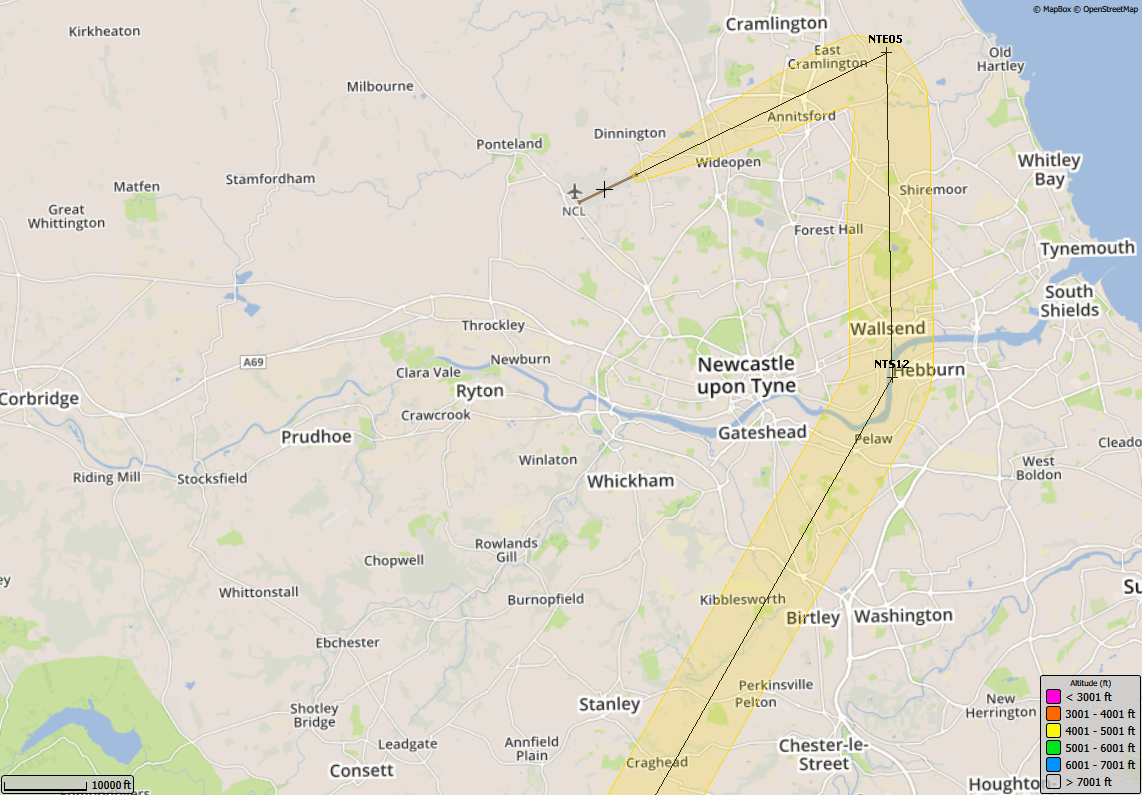 5/2/18 – 19/2/18, GIRLI 1T (4 TRACKS), Boeing 737-800
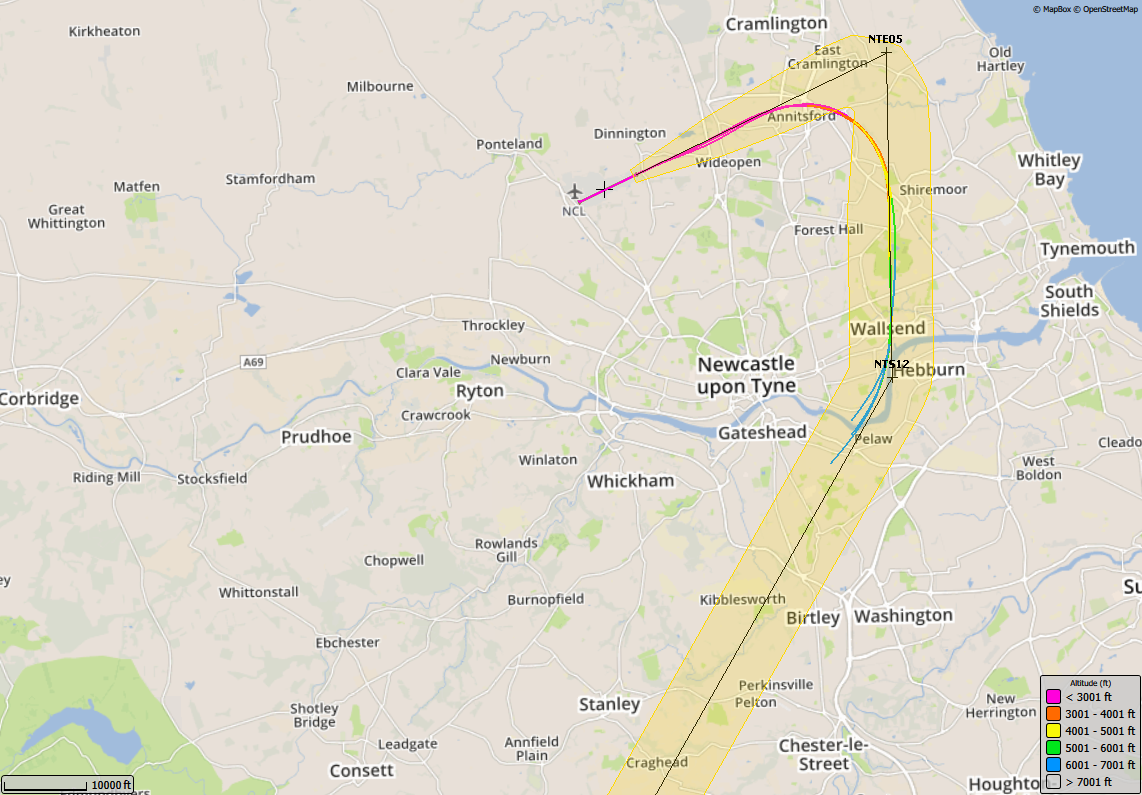 8/5/17 – 22/5/17, GIRLI 1T (15 TRACKS), Boeing 737-300
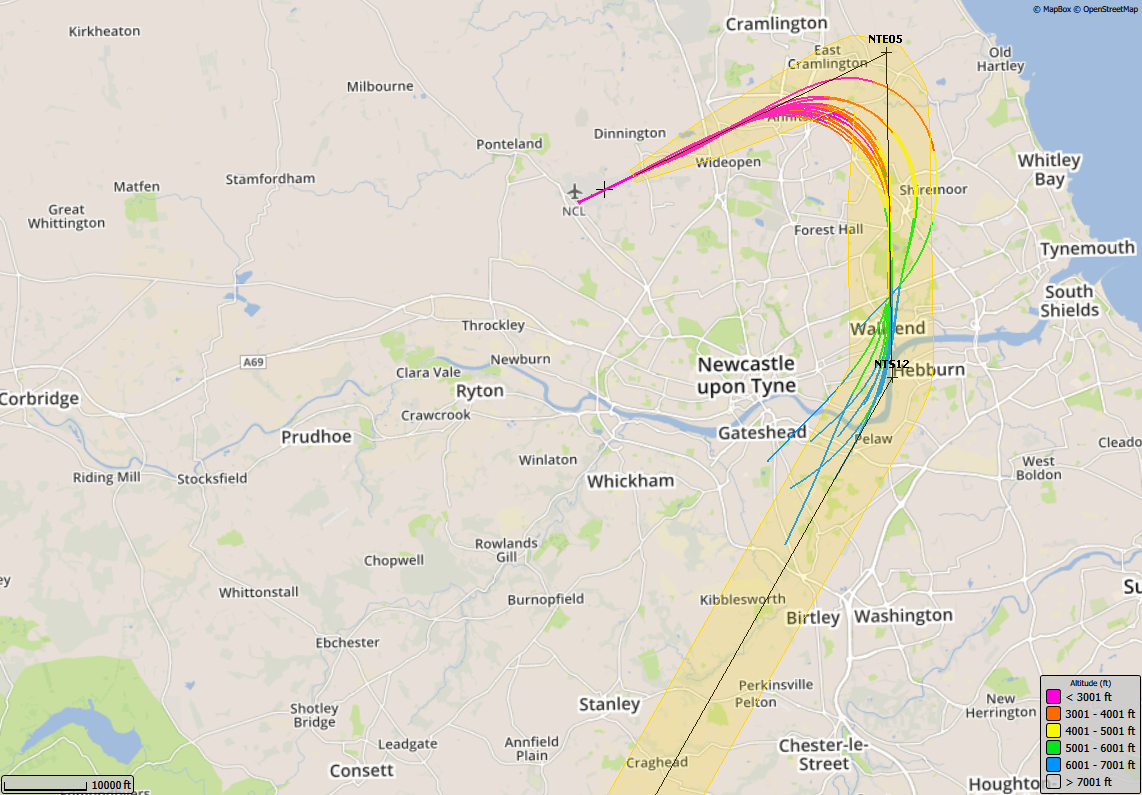 7/8/17 – 21/8/17, GIRLI 1T (11 TRACKS), Boeing 737-300
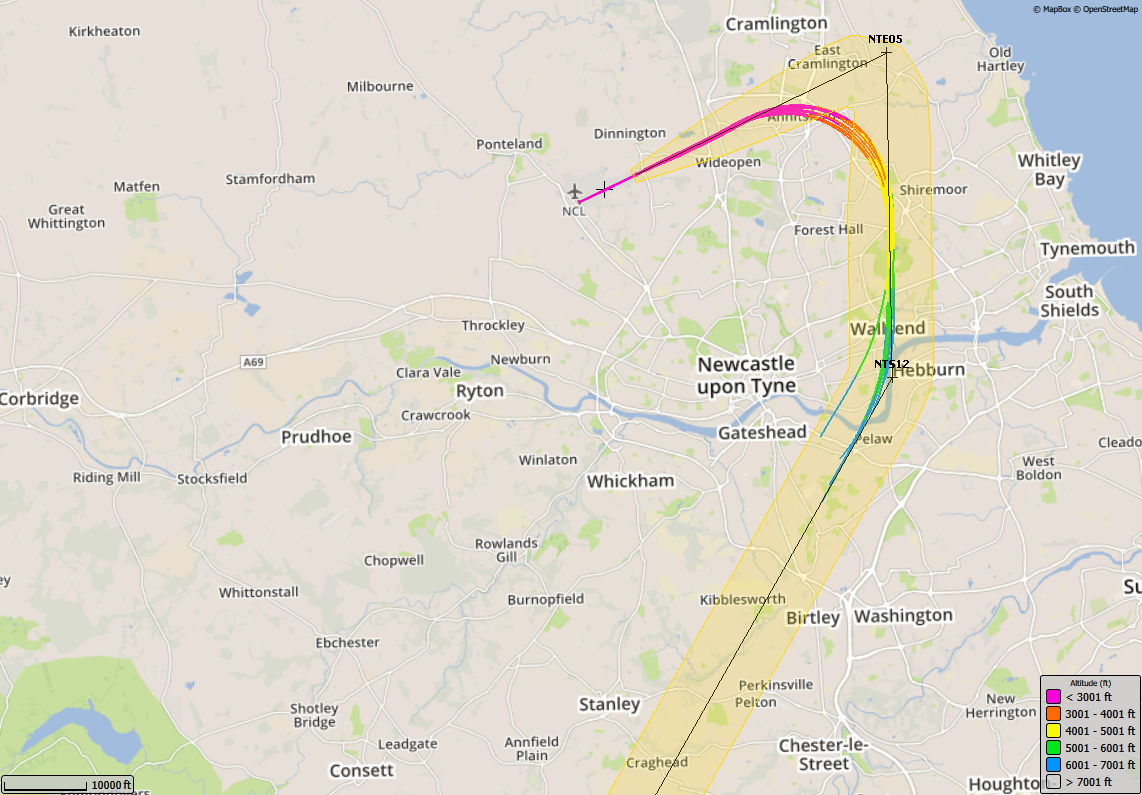 6/11/17 –20/11/17, GIRLI 1T (0 TRACKS), Boeing 737-300
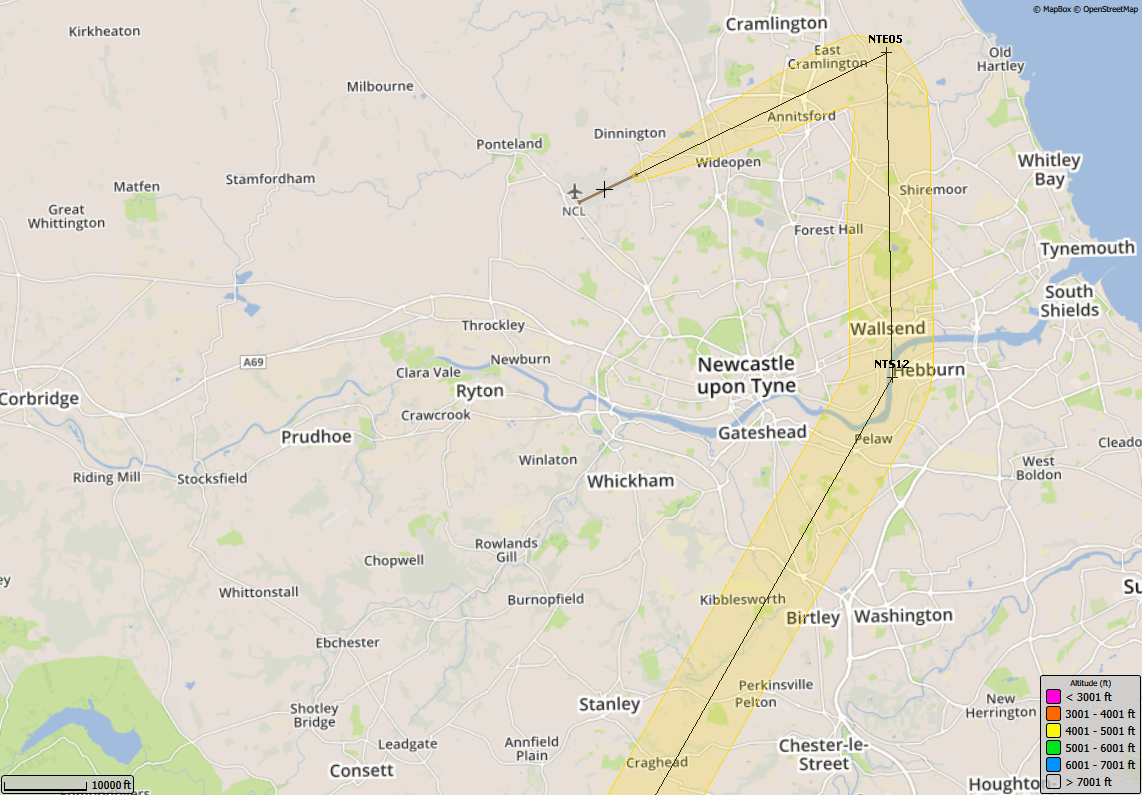 5/2/18 – 19/2/18, GIRLI 1T (1 TRACK), Airbus 321
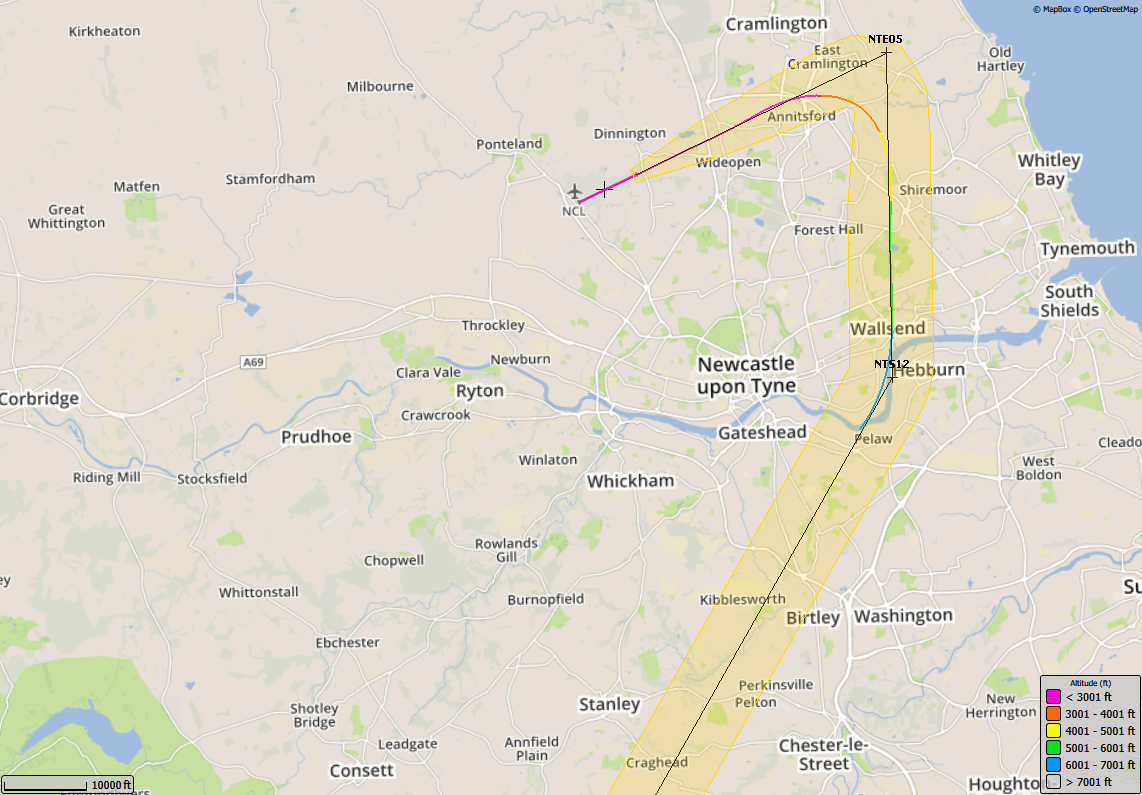 8/5/17 – 22/5/17, GIRLI 1T (26 TRACKS), Dash 8 Delta
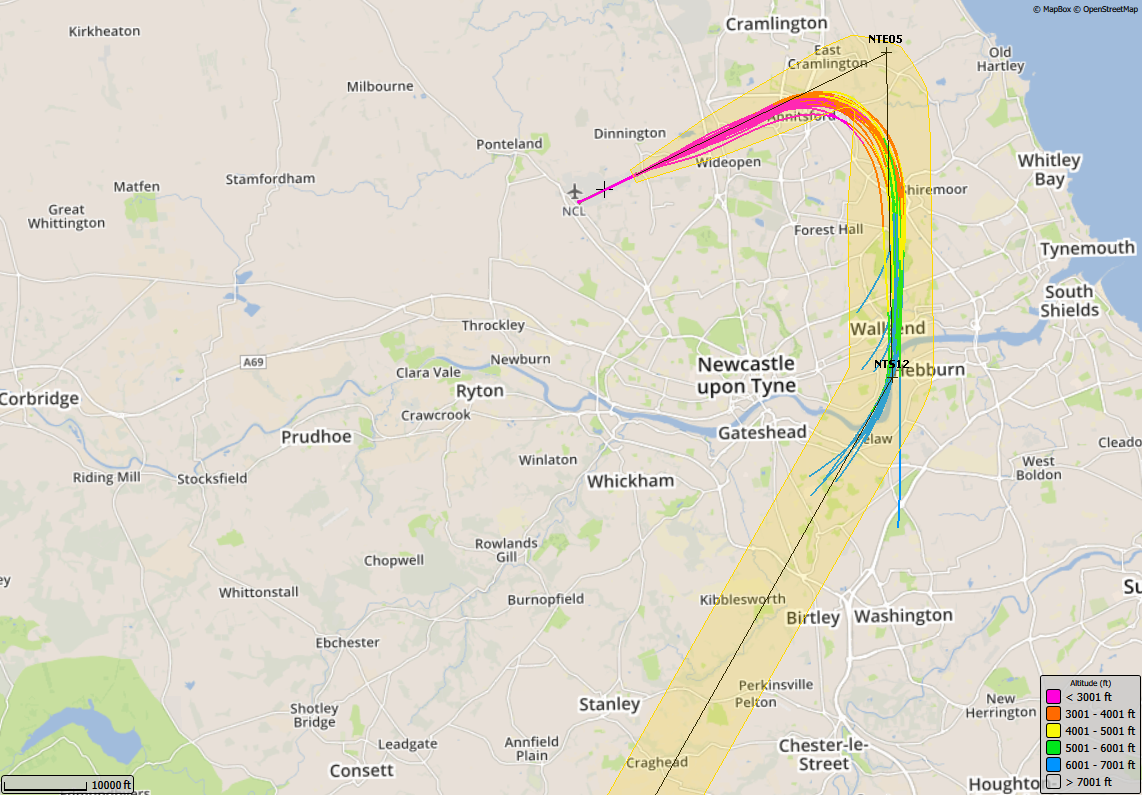 7/8/17 – 21/8/17, GIRLI 1T (11 TRACKS), Dash 8 Delta
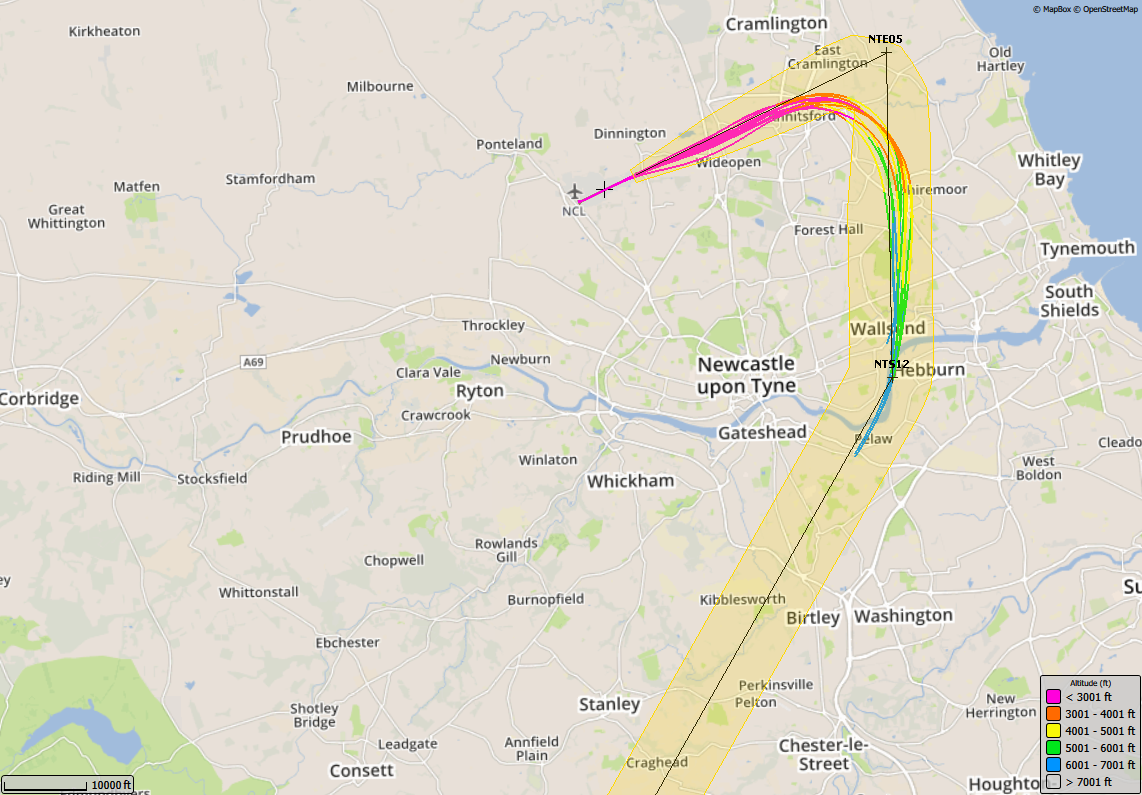 6/11/17 –20/11/17, GIRLI 1T (0 TRACKS), Dash 8 Delta
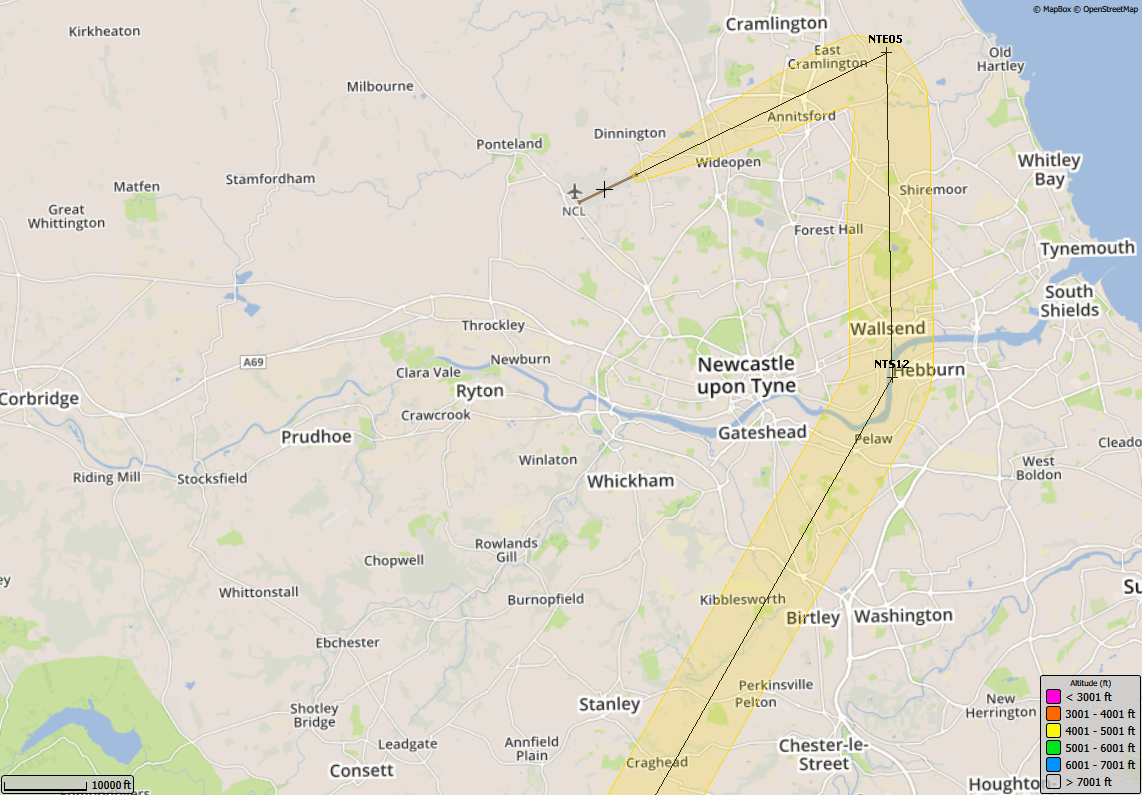 5/2/18 – 19/2/18, GIRLI 1T (1 TRACK), Dash 8 Delta
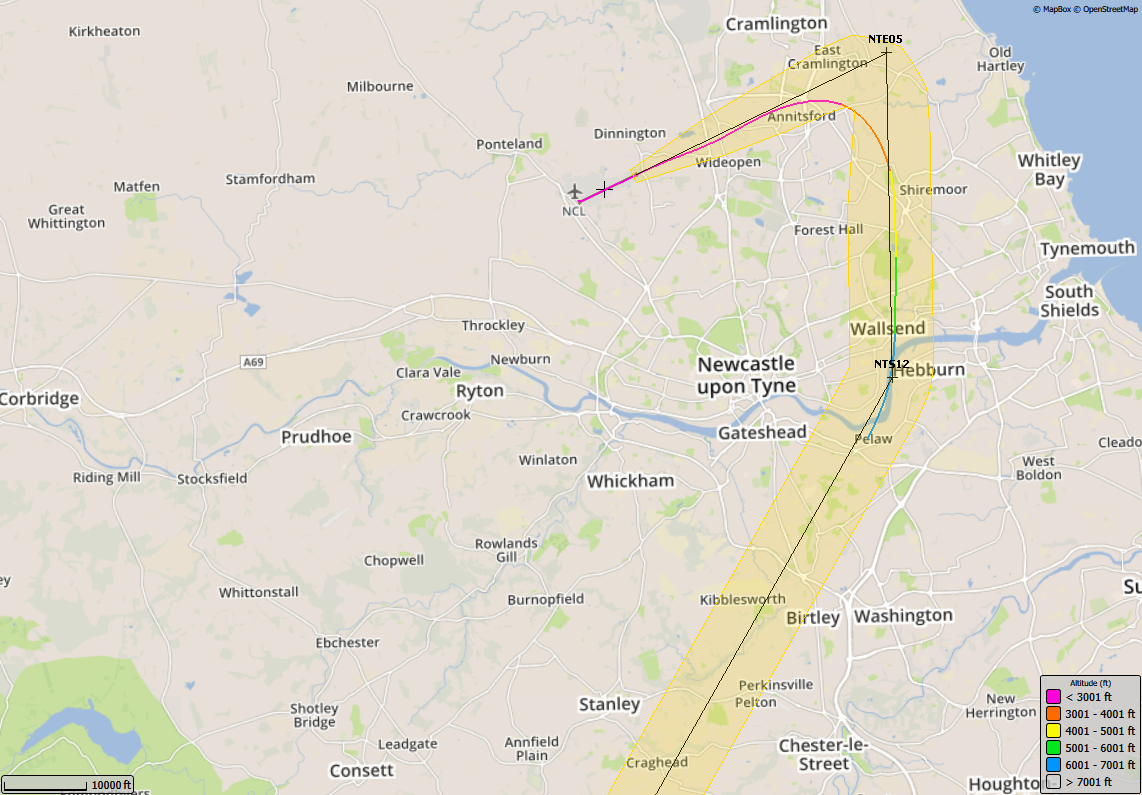